Lesson Seven
Conditionals
Skills
Use sensing commands to request user input
Use conditionals to add interactivity based on that input
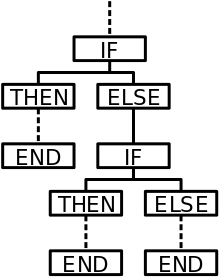 Conditional
A set of rules performed if a certain condition is met
What’s the difference between 
these two conditionals?
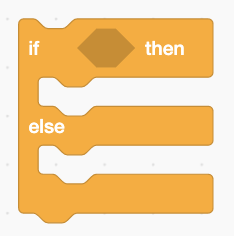 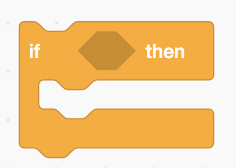 If criteria is met, something will happen
If criteria is met, something will happen. If criteria is not met, something else will happen.
Create a new project
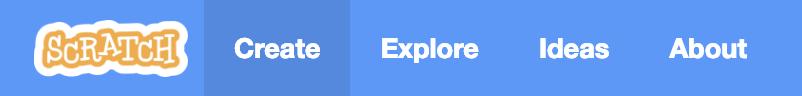 Title it Conditionals
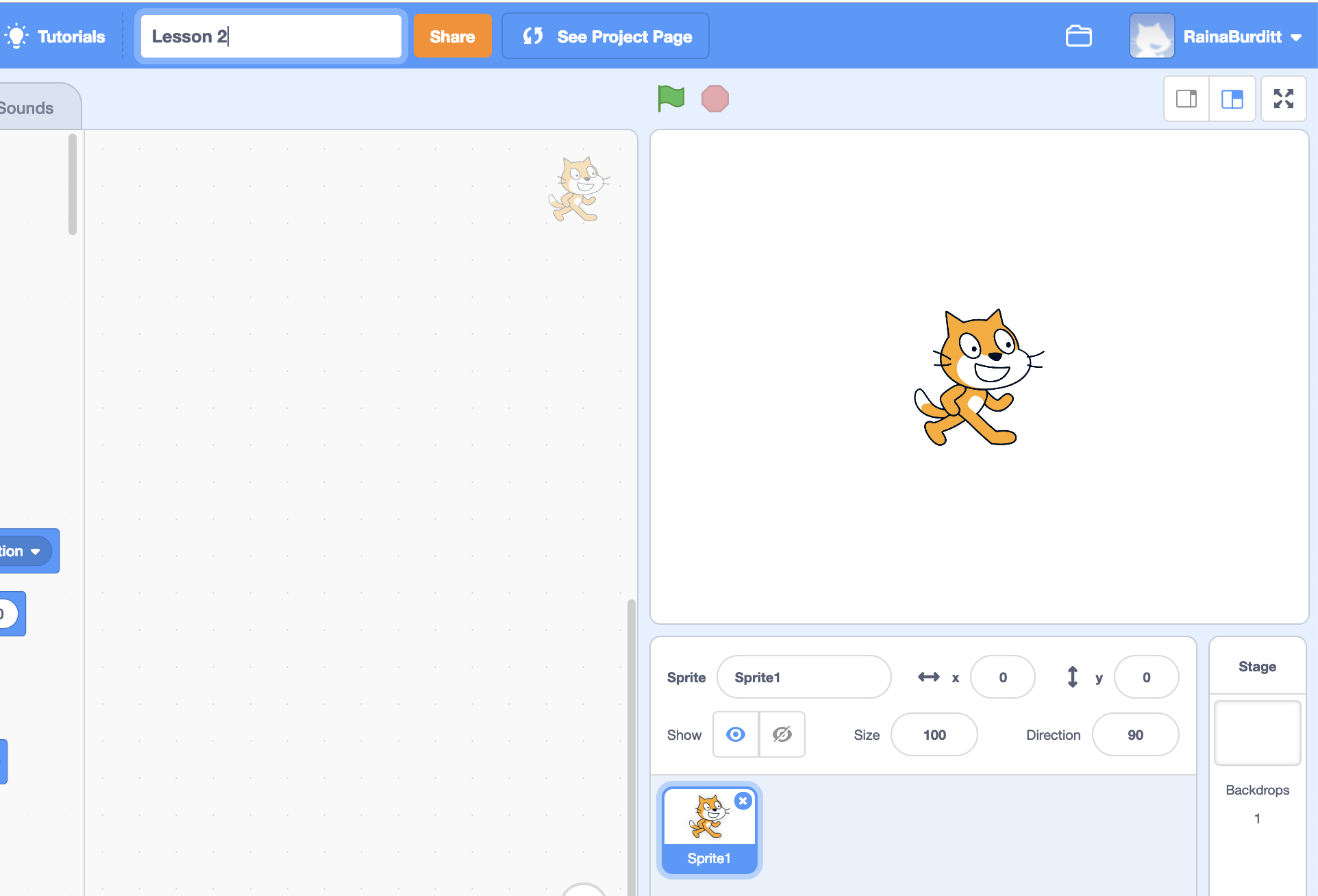 Keep the cat!
We will write this interactive program
Start with        when this sprite clicked trigger and add        ask and wait code block
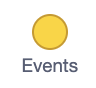 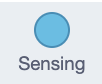 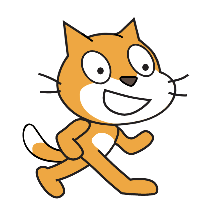 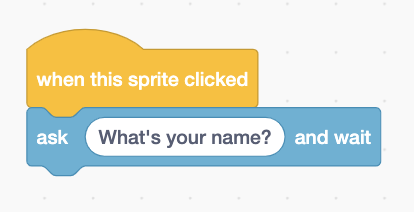 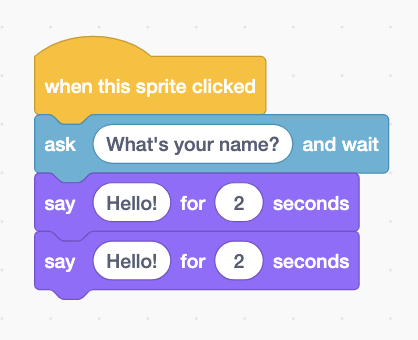 Add two        say code blocks
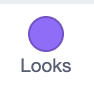 Drag        answer into the text box 
for your first say code block
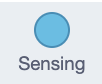 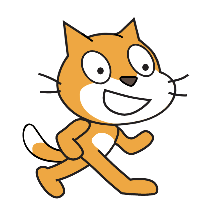 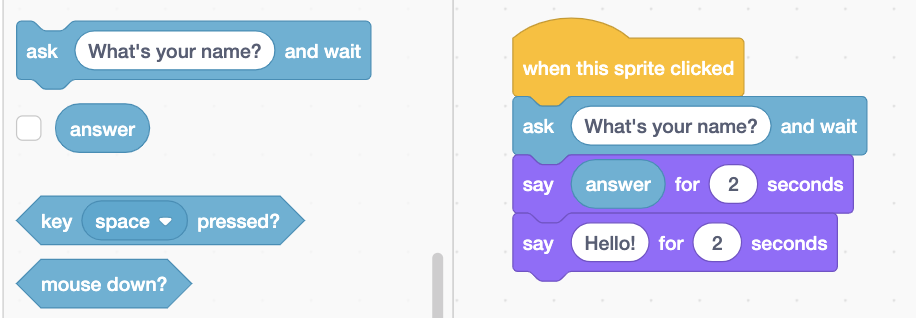 Shorten to 0.5
This gives you the option to display the answer on the screen. Leave it unchecked for now.
Type: 
is an awesome name!
Test it out!
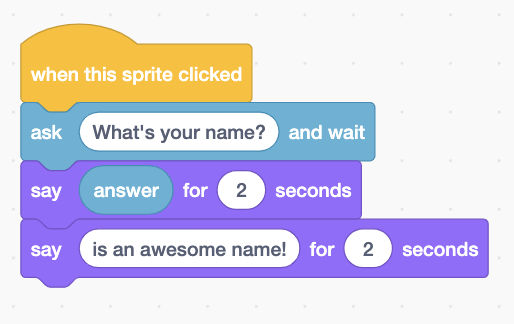 Does it feel too choppy 
happening in two word bubbles?
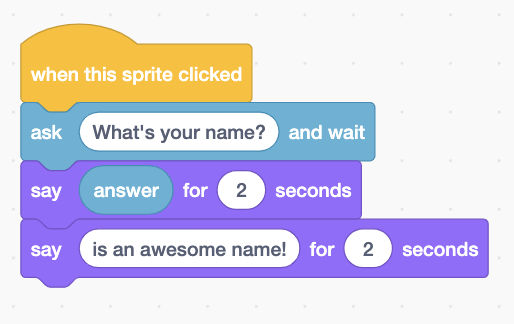 Delete your second “say” command
Drag          join apple banana code 
right on top of answer
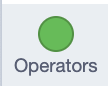 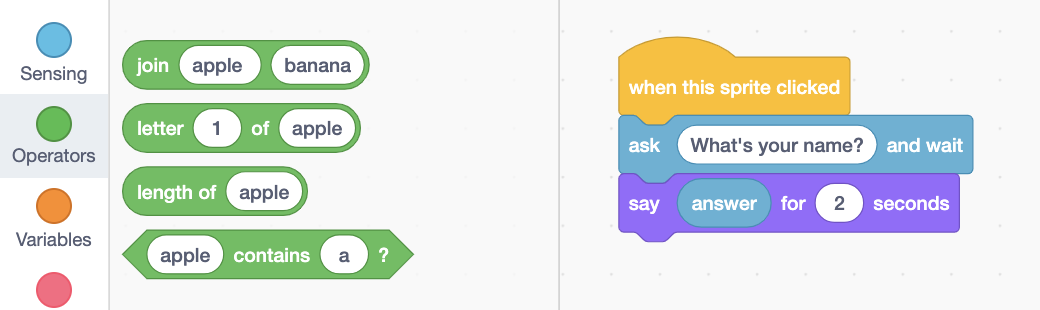 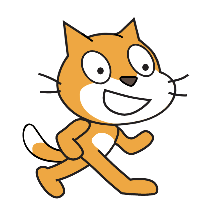 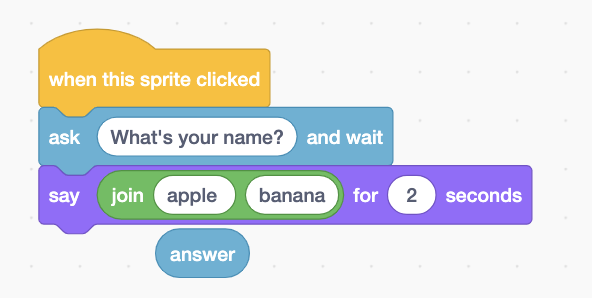 It will replace it and answer will pop out
Drag answer on top of apple, 
and type “is an awesome name” over banana
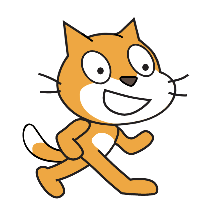 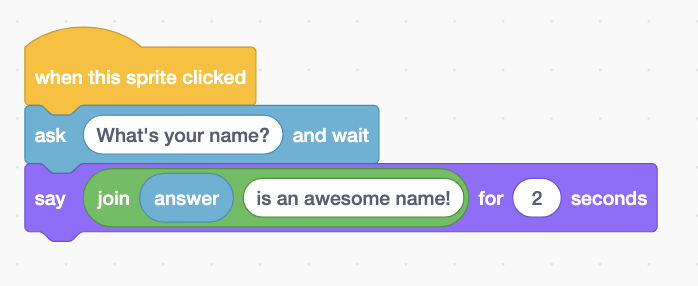 Now the cat will repeat whatever is typed by the user and the rest of the sentence all in the same word bubble.
Add your dog sprite, his trigger, and his question
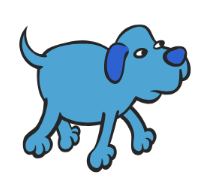 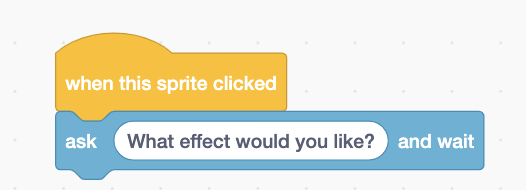 Add       if…then code block
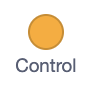 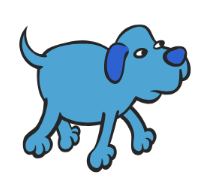 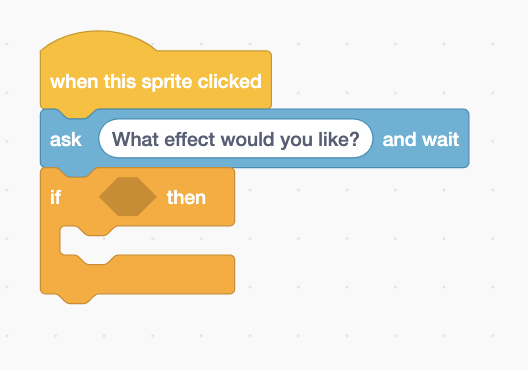 Drag                         into the hexagon
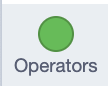 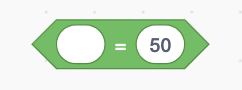 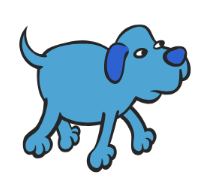 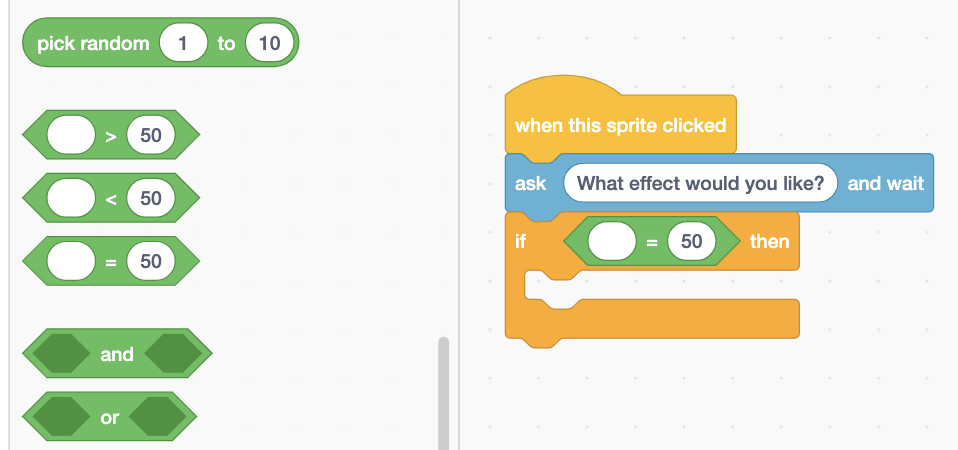 Drag        answer into the first oval
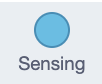 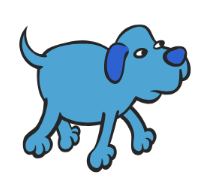 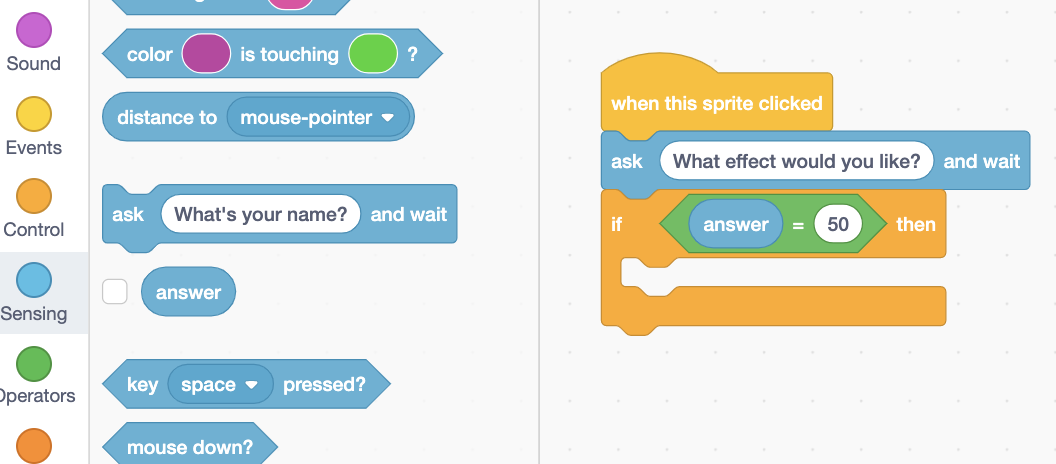 Write “whirl” in the second oval
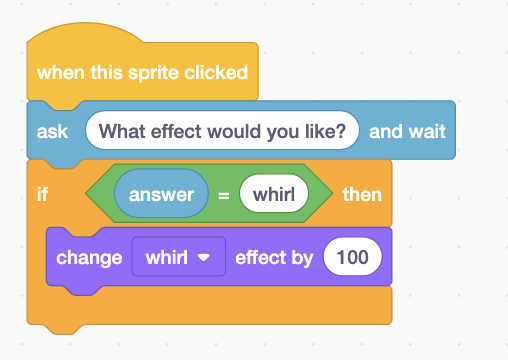 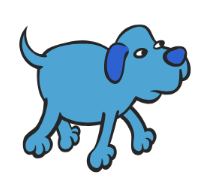 Make sure there are no spaces around the word
Add a change whirl effect
(default is color, just click arrow to change)
What happens when you ask the dog to whirl multiple times?
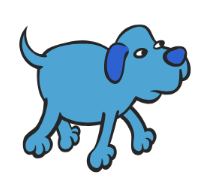 We need to add clear graphic effects right after our trigger so our dog will go back to normal
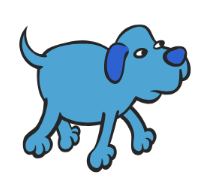 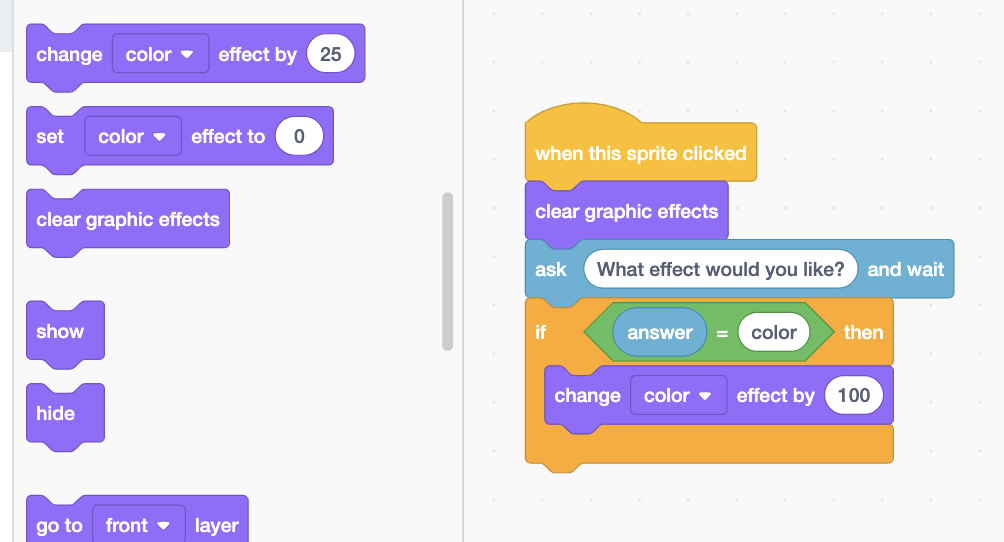 Can you program some more effects? 
(color, mosaic, fisheye, pixelate)
Solution
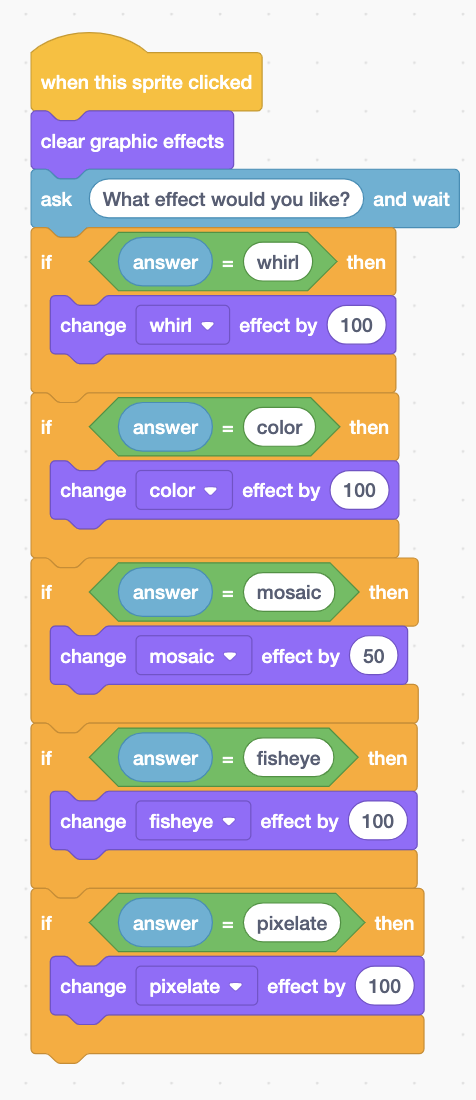 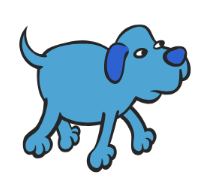 Can you code the fox?
He needs to ask you what the capital of Alaska is. If you say “Juno,” he should tell you that you are correct. If you say anything else, he should tell you that you are wrong.
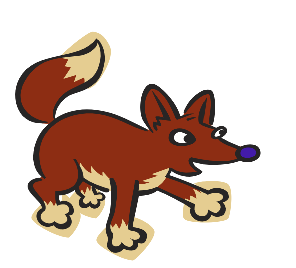 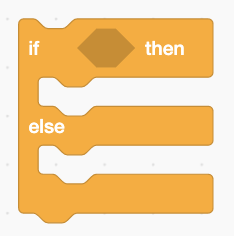 You will need this code
Extra Challenges:
Add a background change to match the answer
Add a movement to match the answer
Add a sound effect to match the answer
Solution
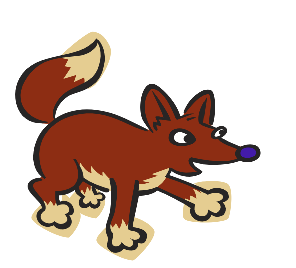 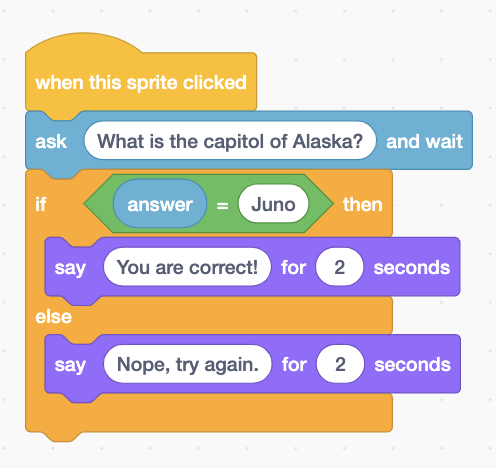 Your Turn!
Make an interactive study tool for one of your classes:
Must include at least 5 questions
User must be required to input information and then receive feedback 
Incorporate some fun effects for right and wrong answers (still be kind for wrong answers)
Submit to Lesson 7 in the class studio.
12-Lesson Discounted Bundle
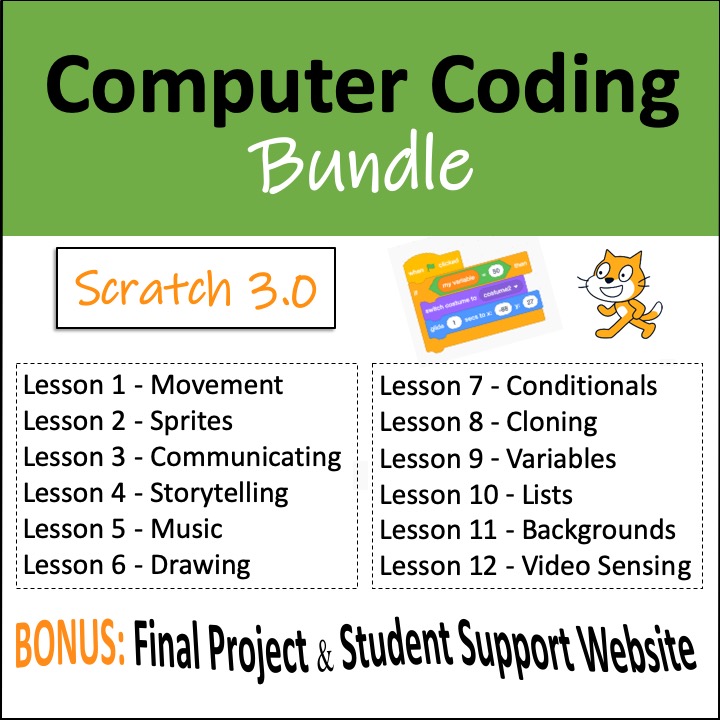 Bonus Files
Final project with 
Guidelines
Rubric
Reflection Assignment
Student Support Website 
A support page for each lesson to aid students while working independently
https://www.teacherspayteachers.com/Product/Computer-Coding-in-Scratch-10-Lessons-BUNDLE-3870547
Click for individual lessons
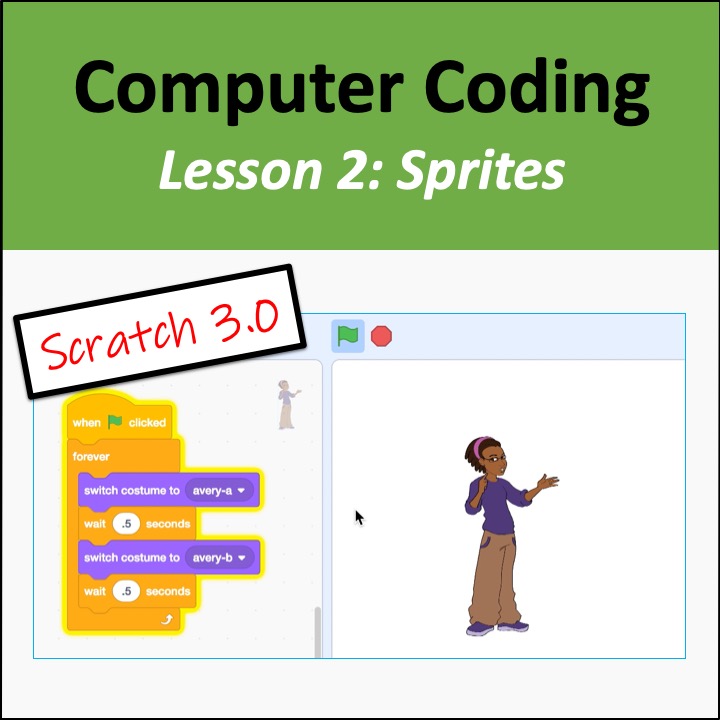 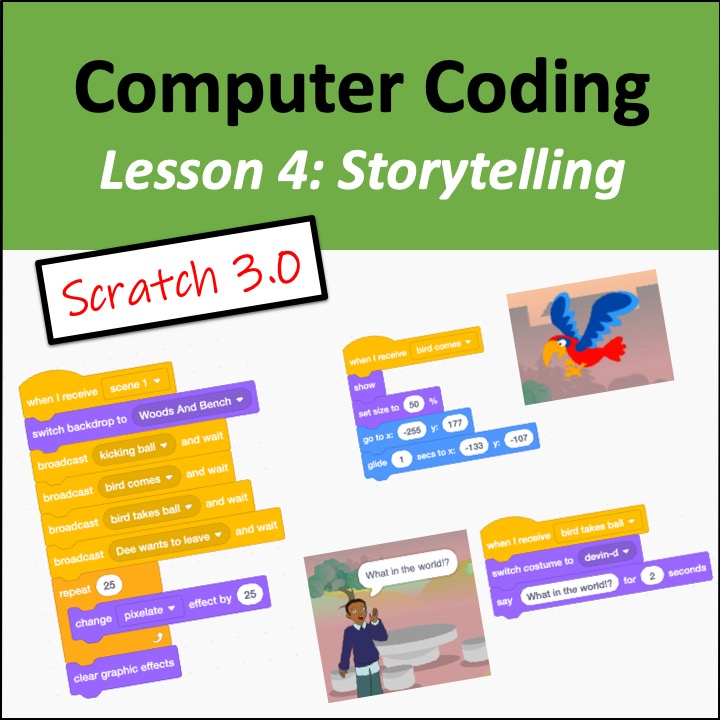 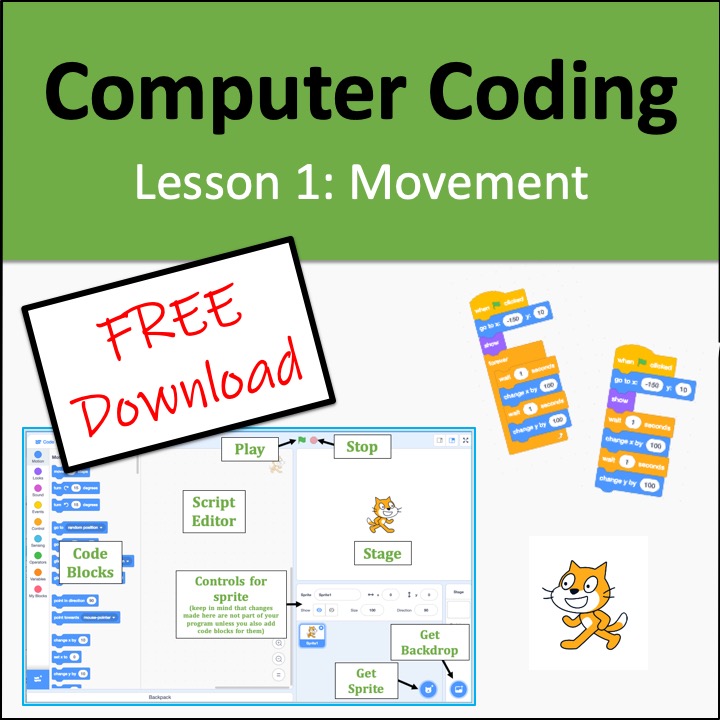 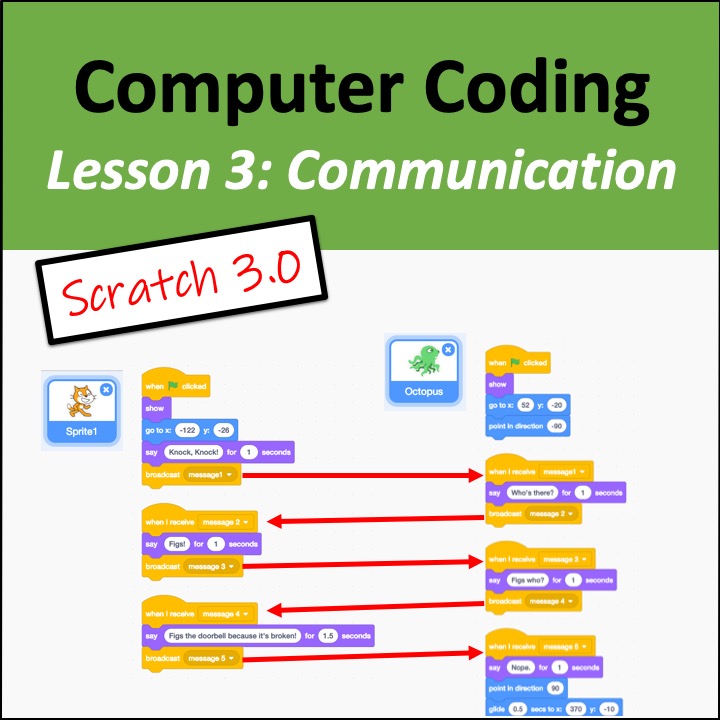 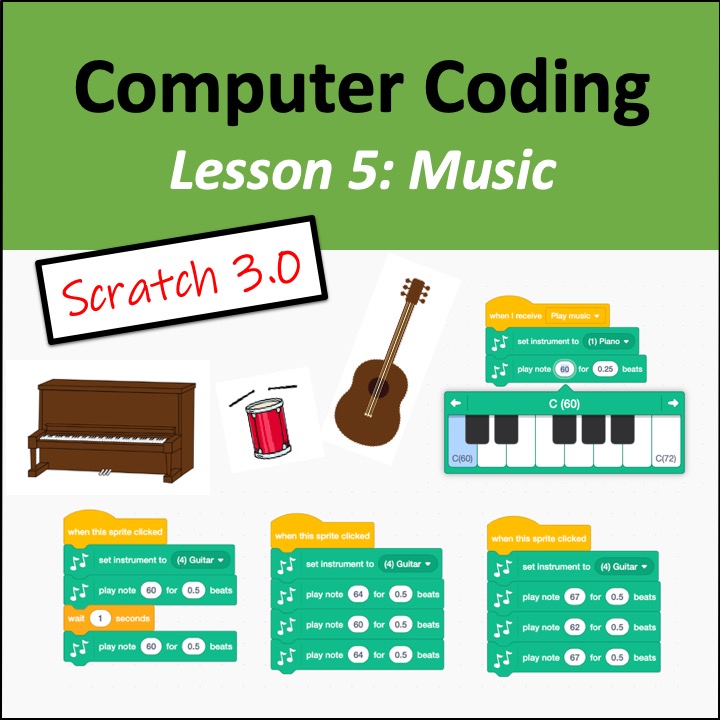 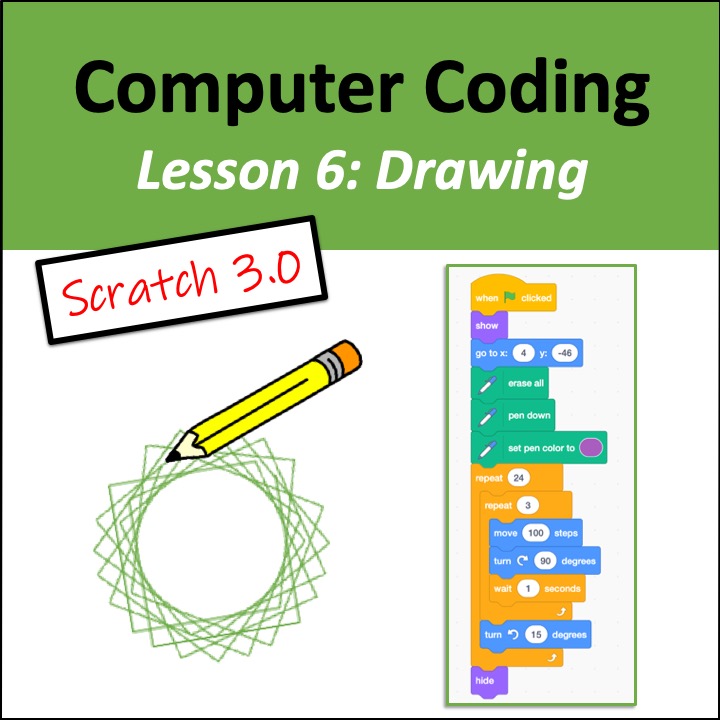 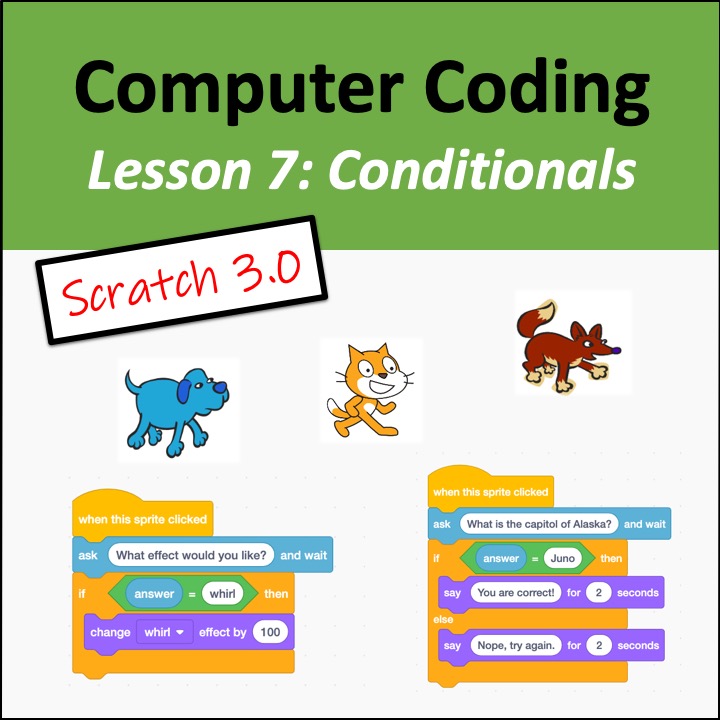 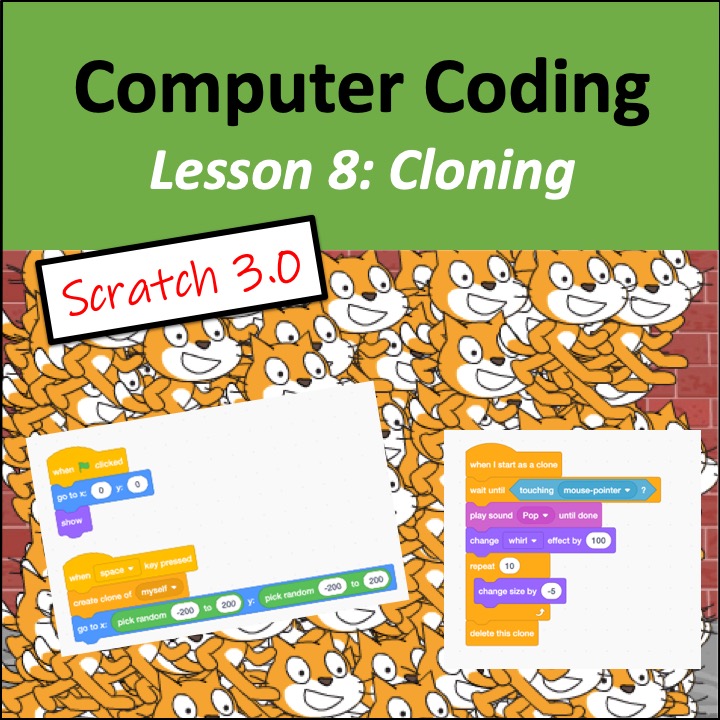 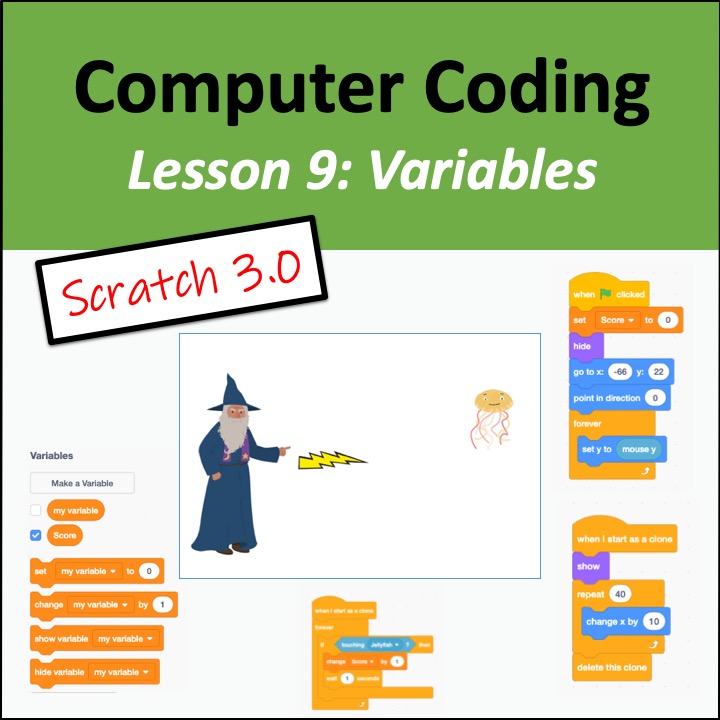 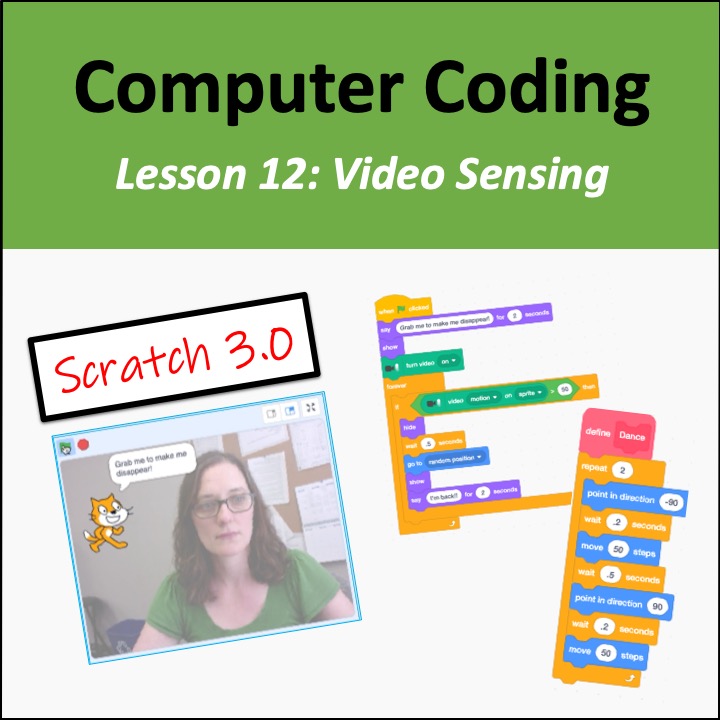 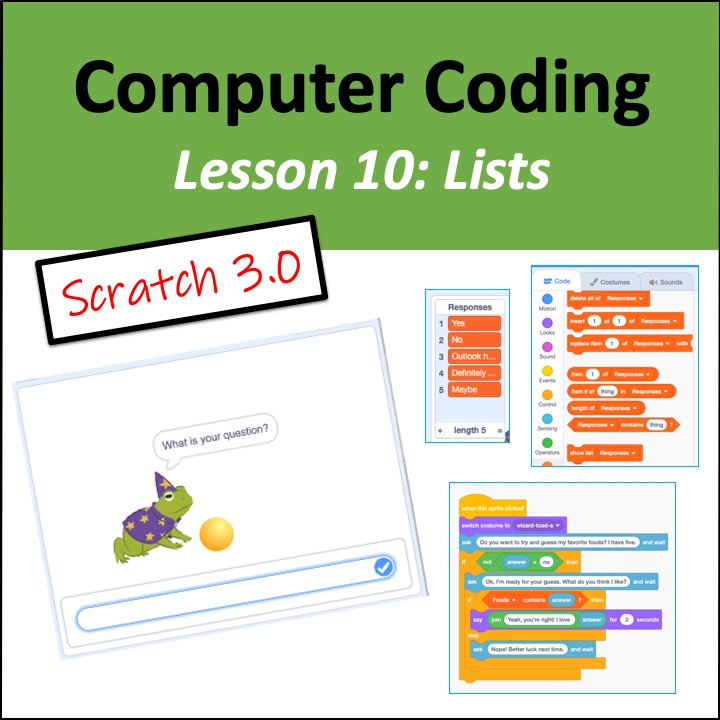 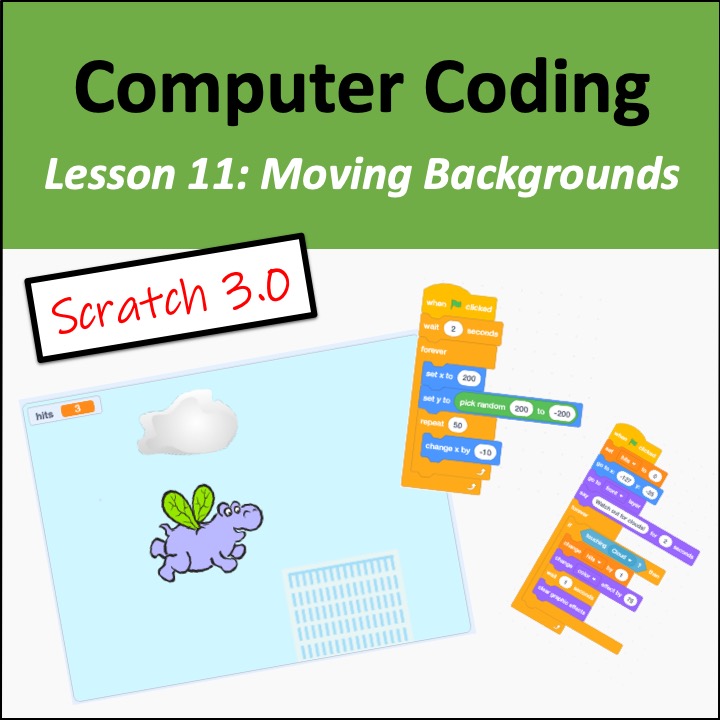 Technology & Digital Design Lessons
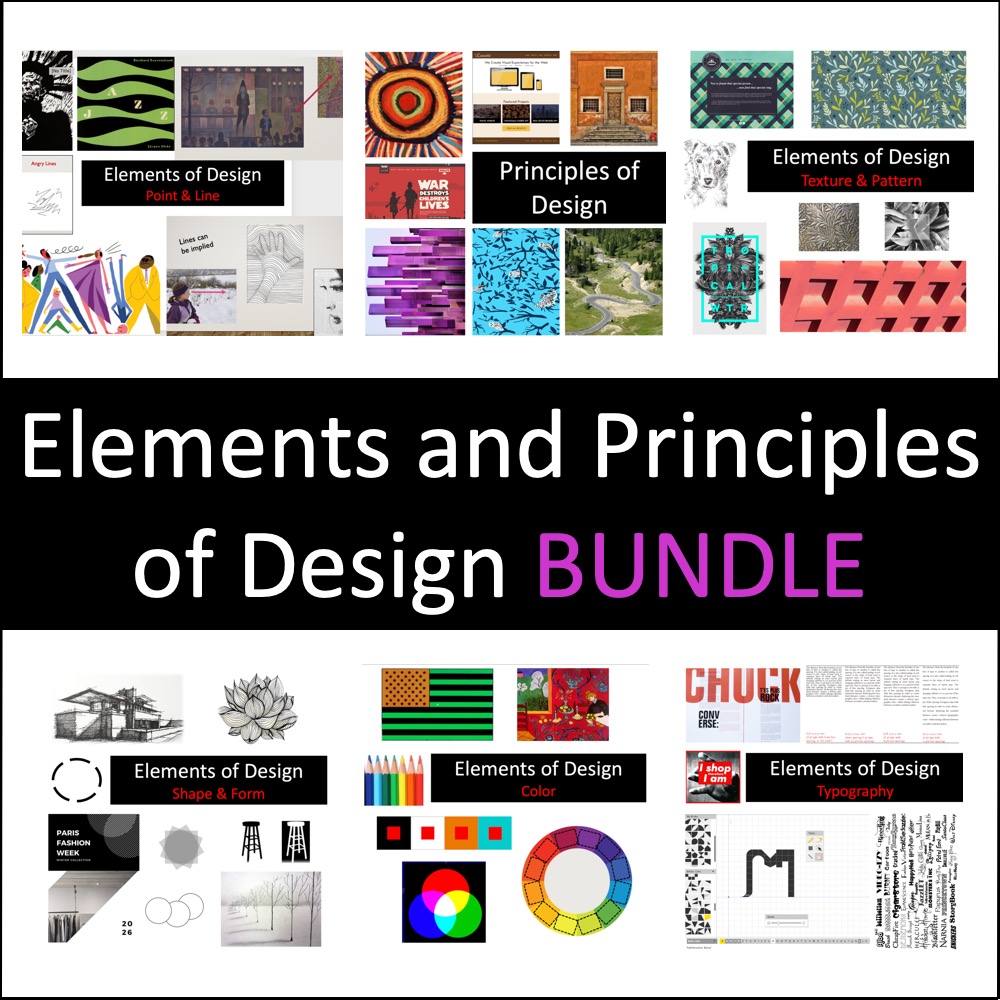 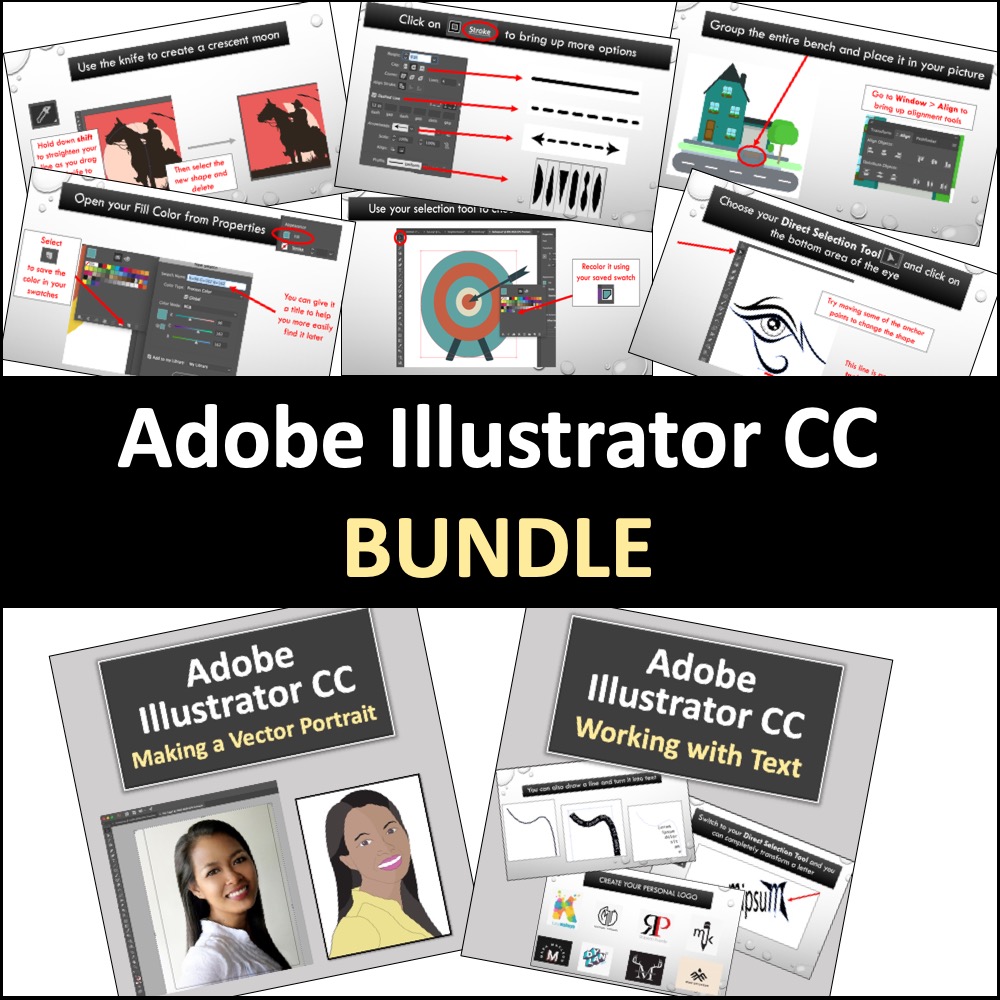 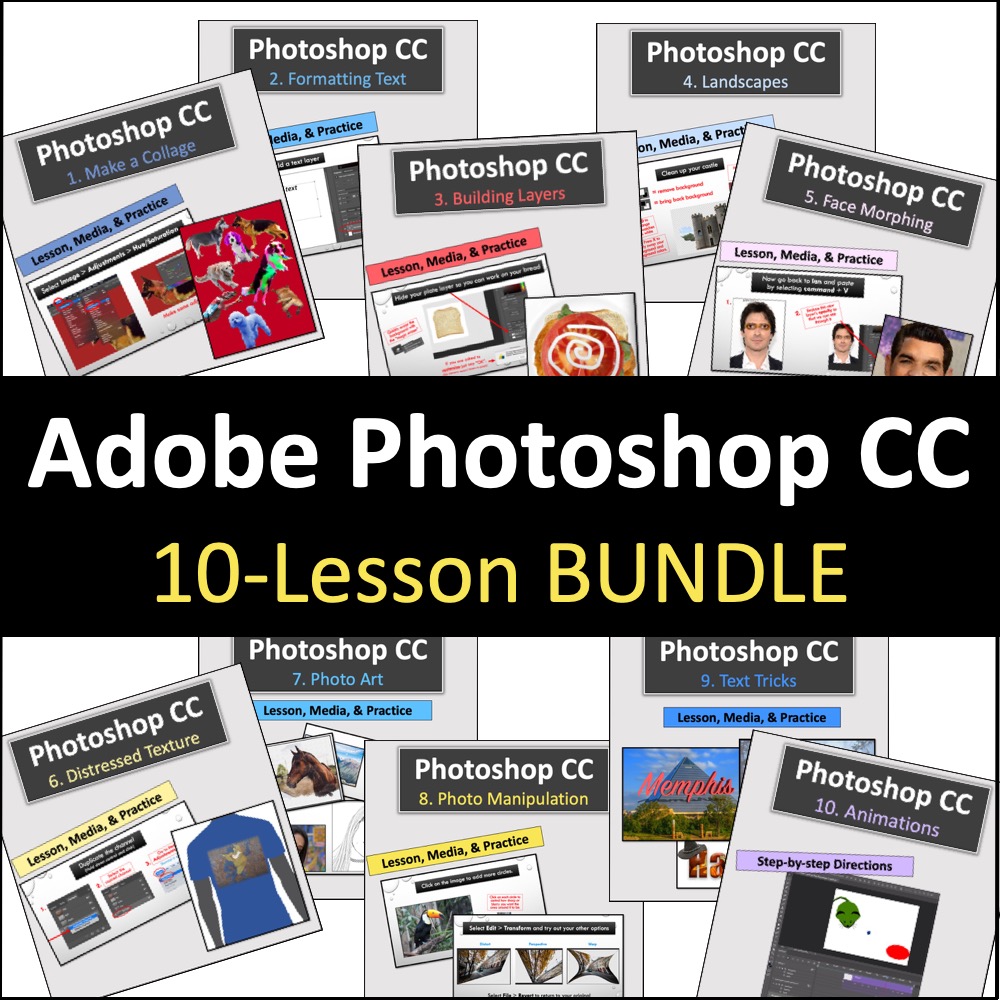 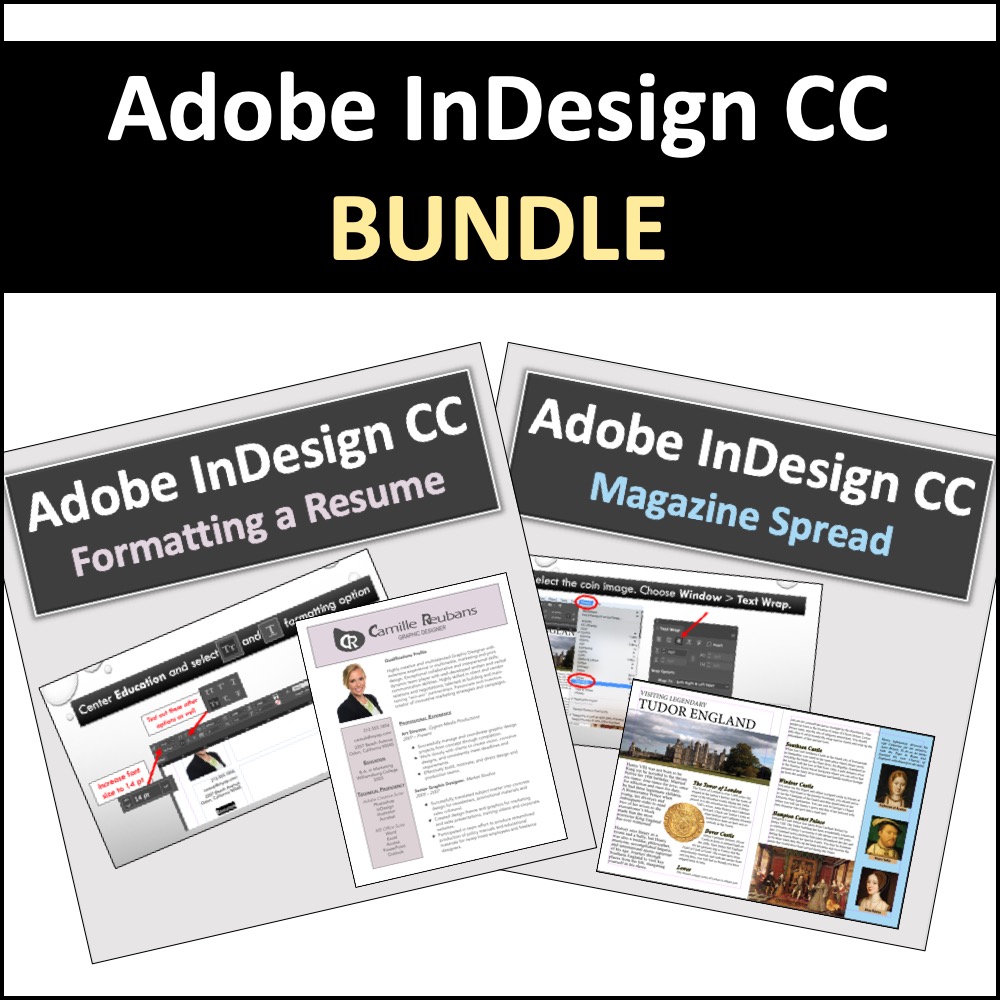 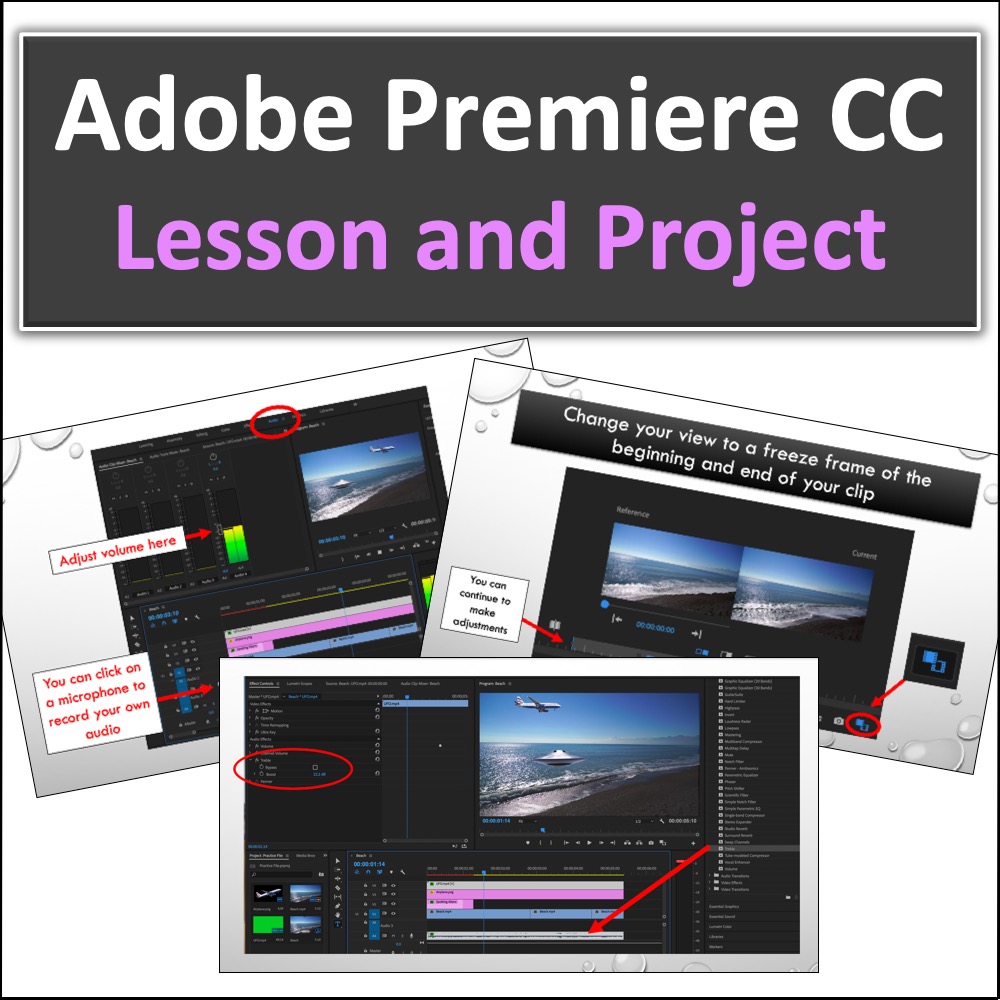 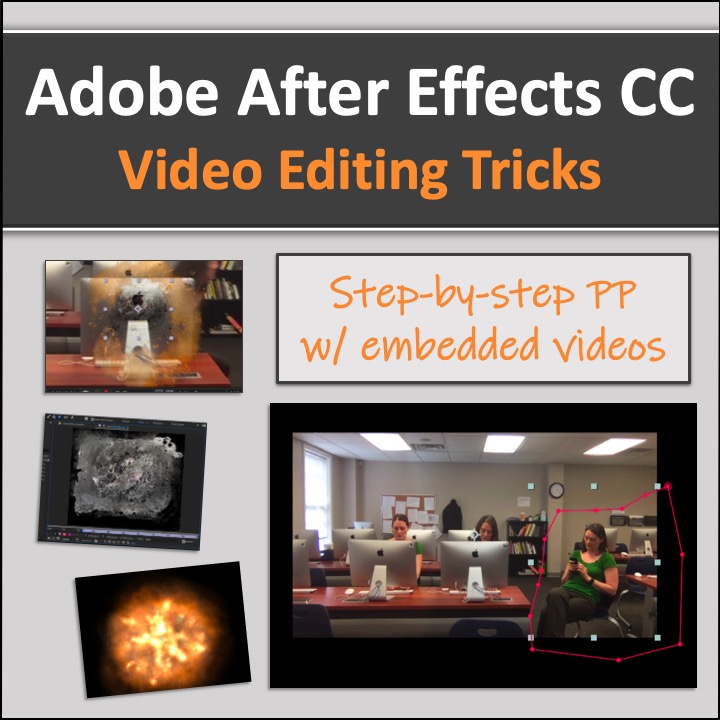 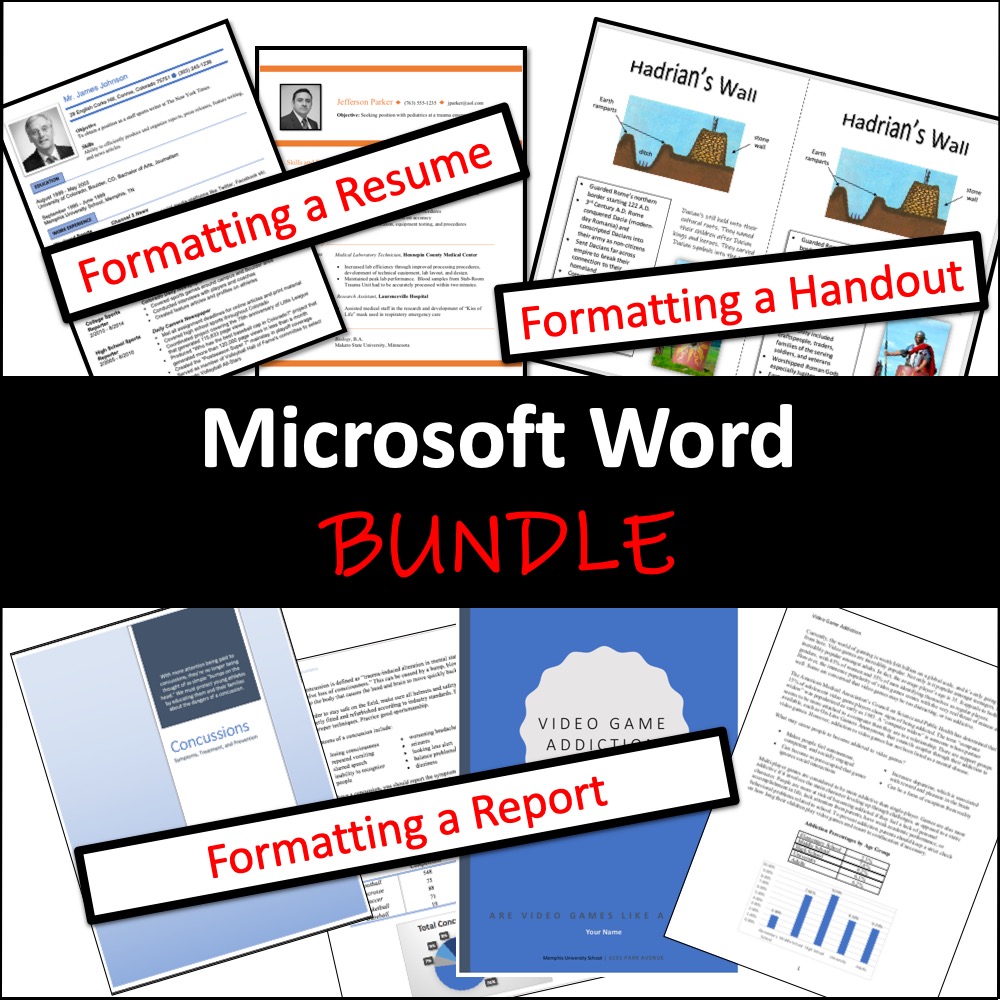 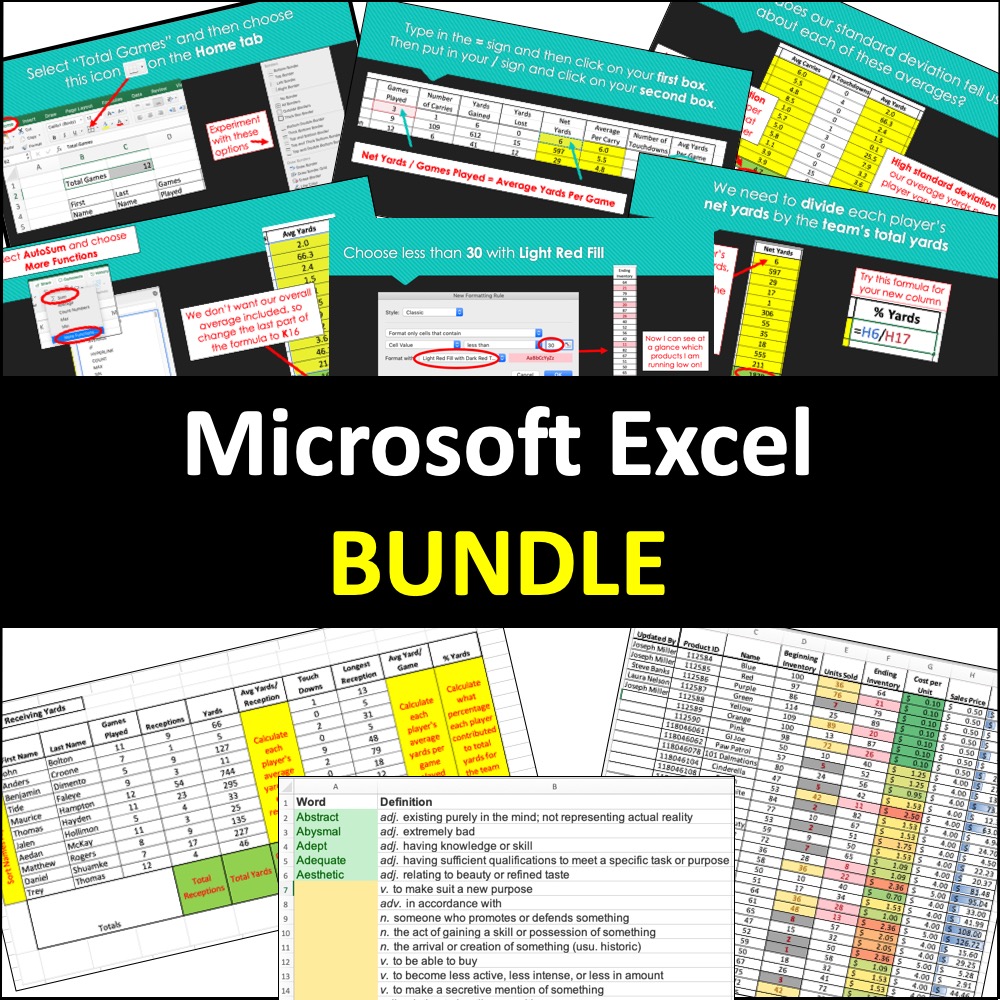 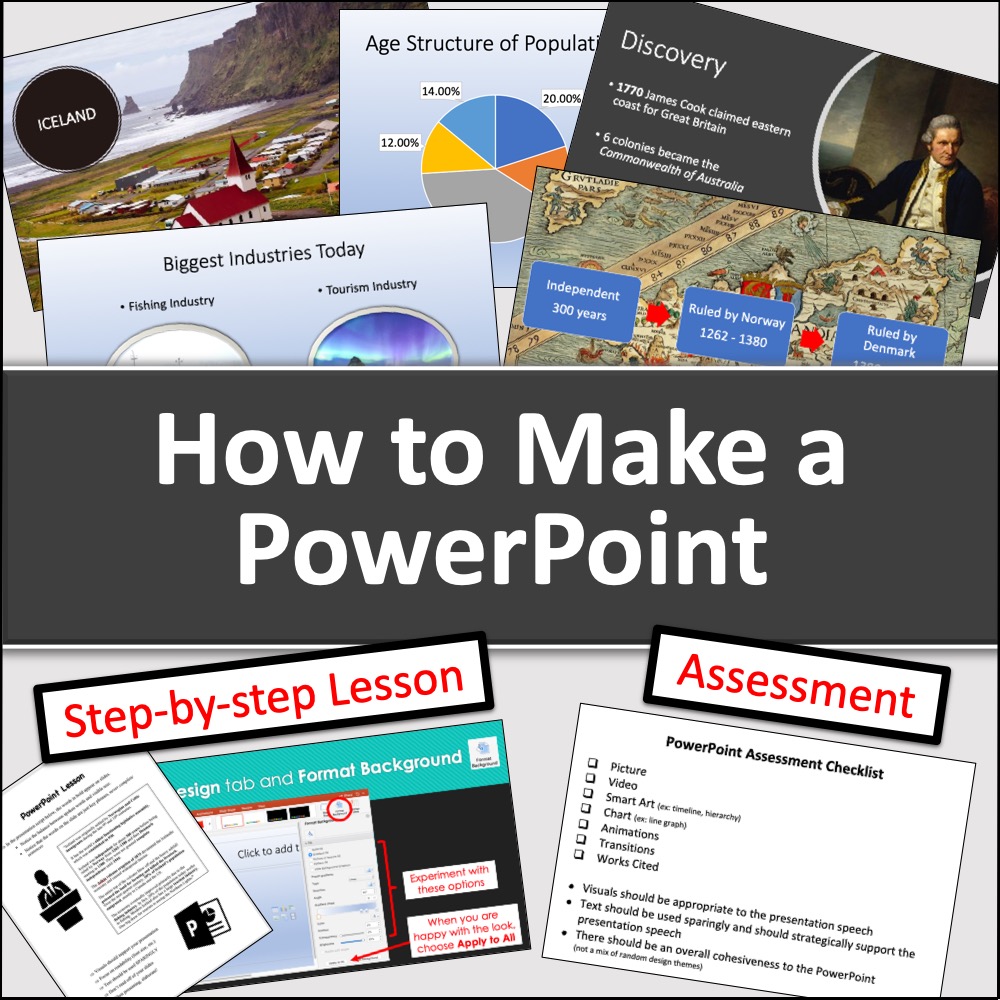 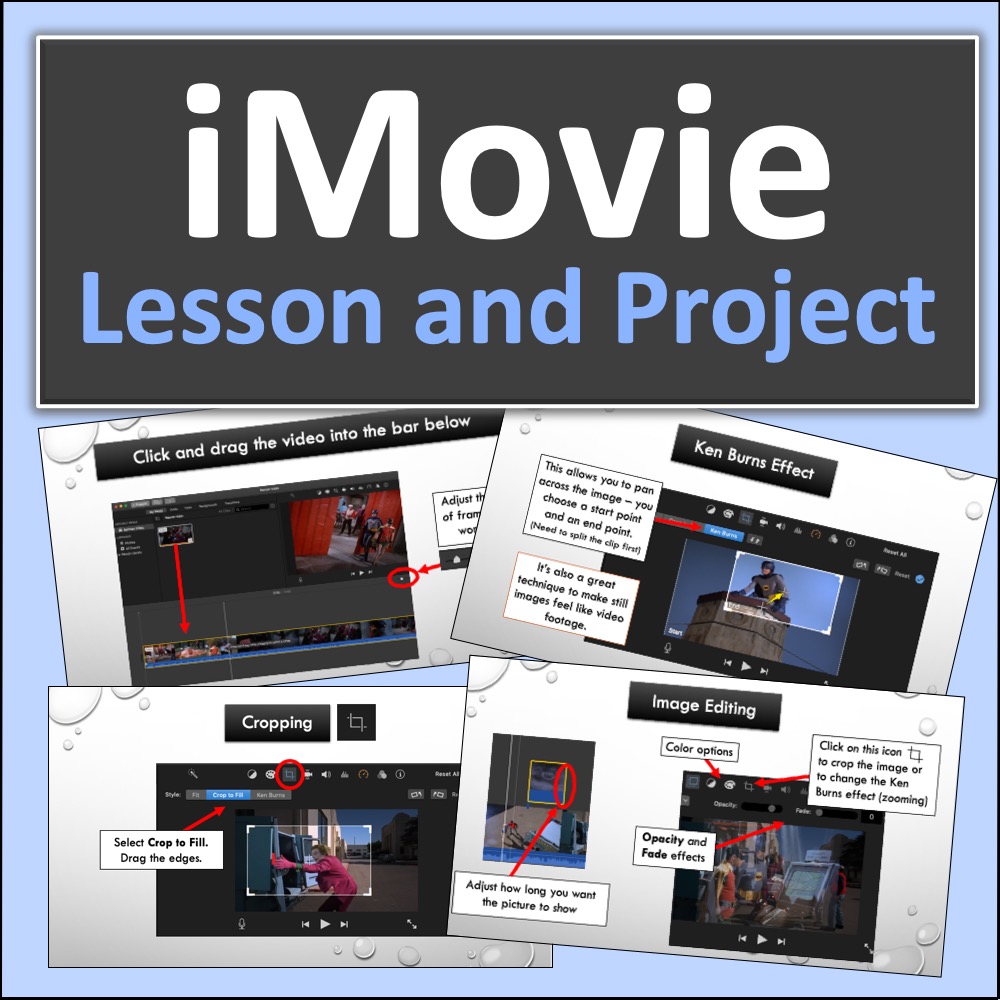 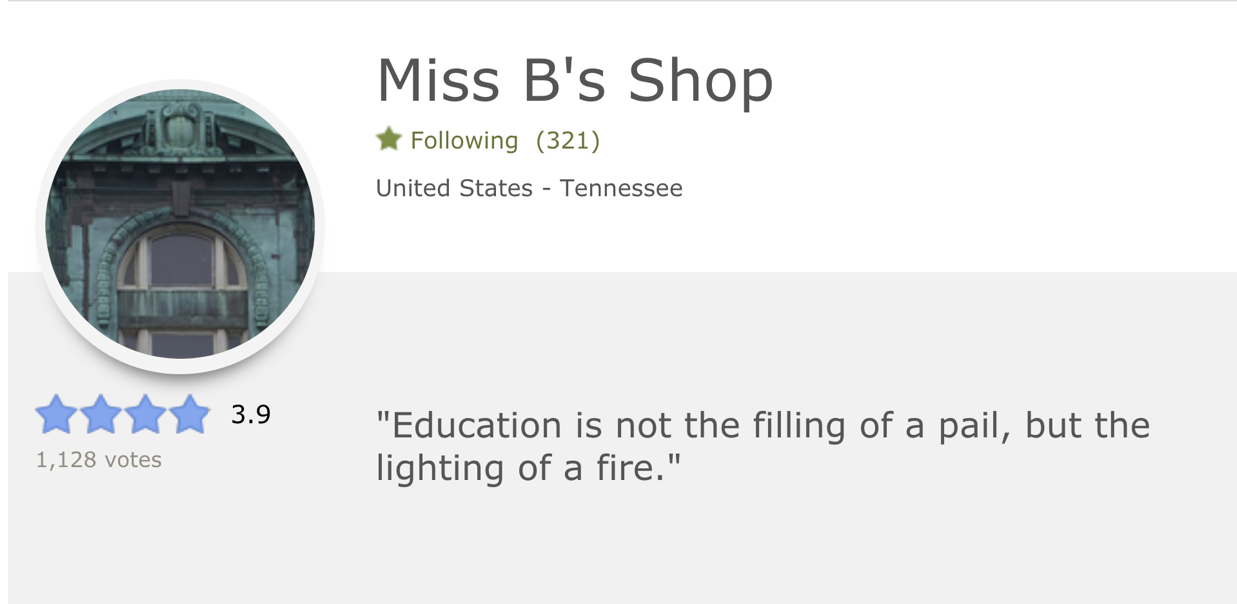 Literature, Writing, & Grammar Lessons
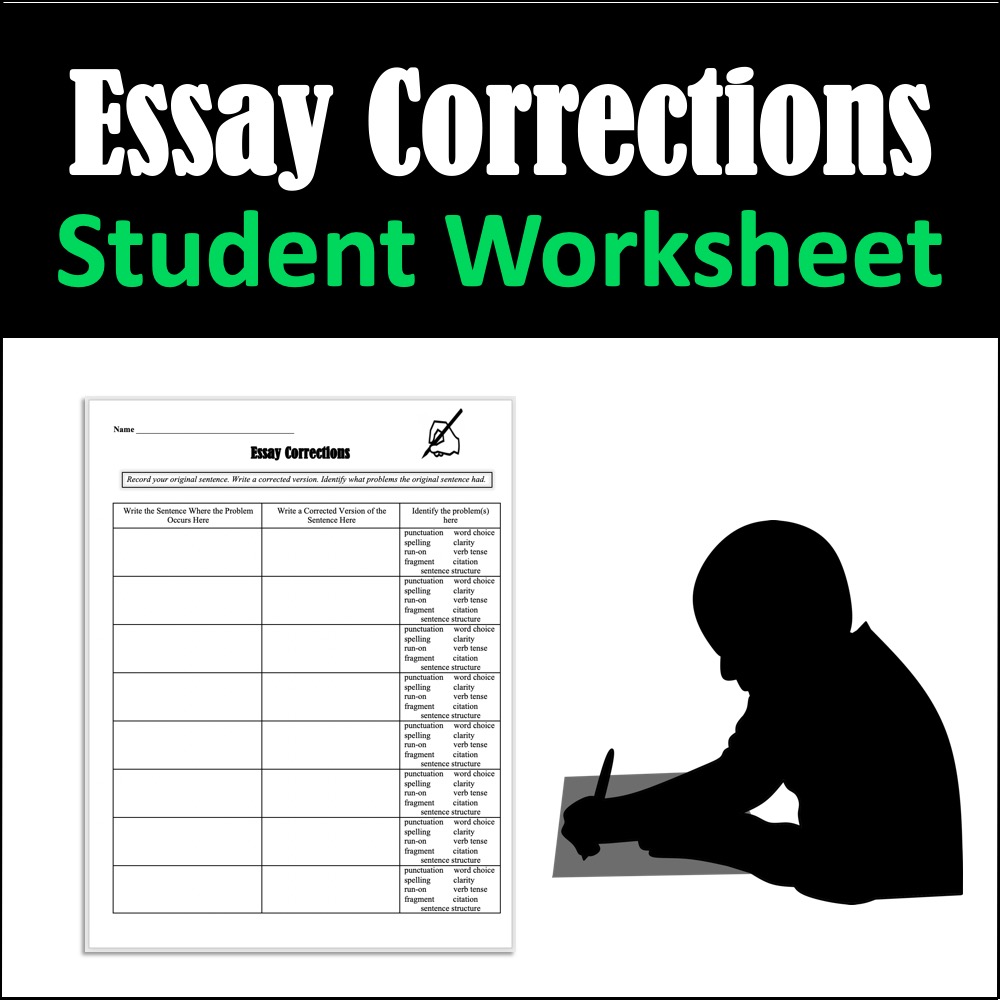 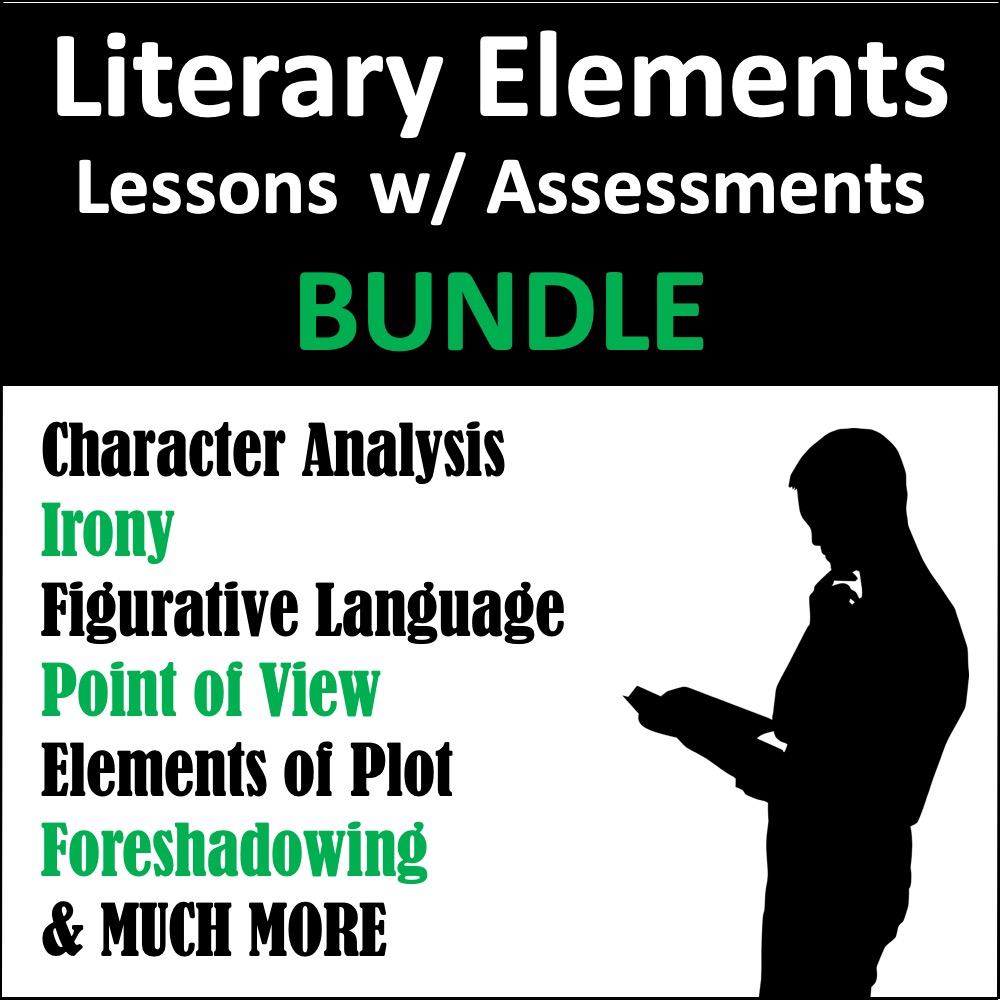 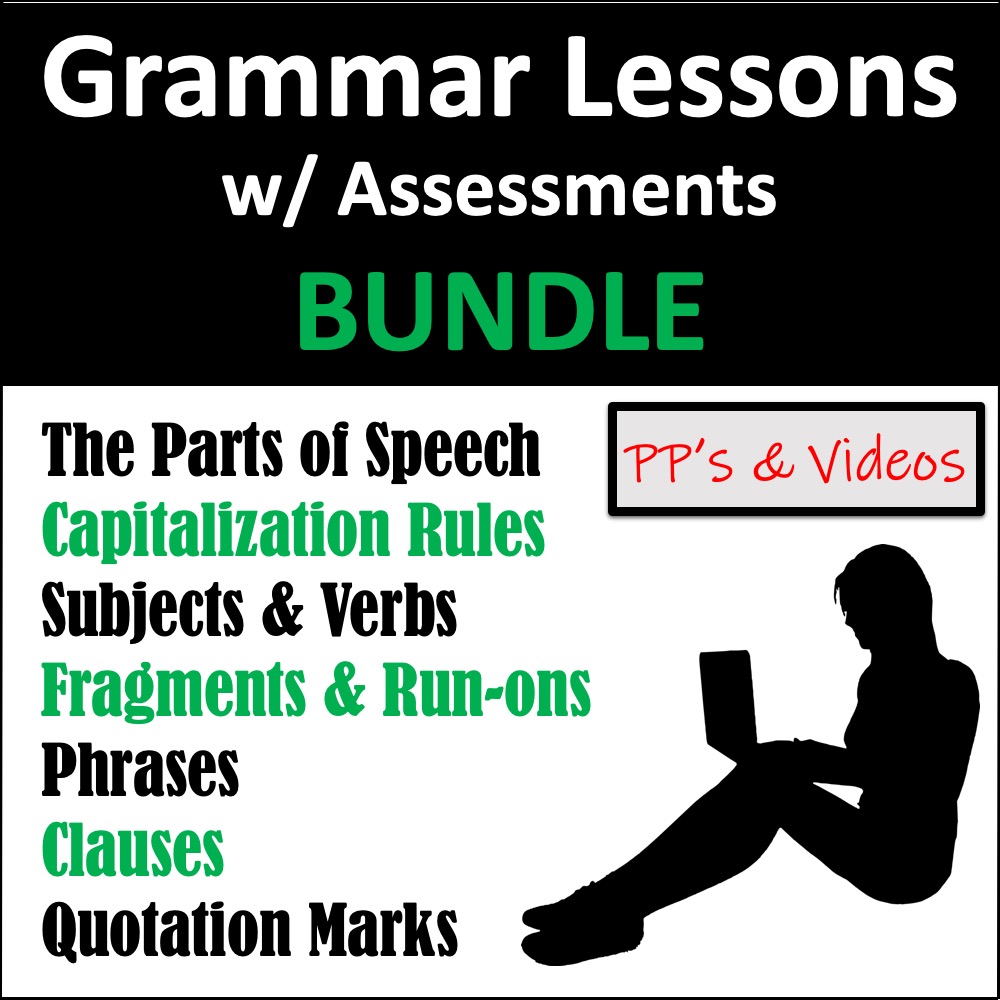 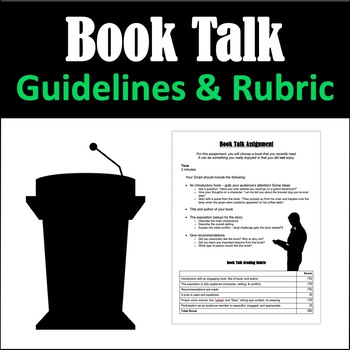 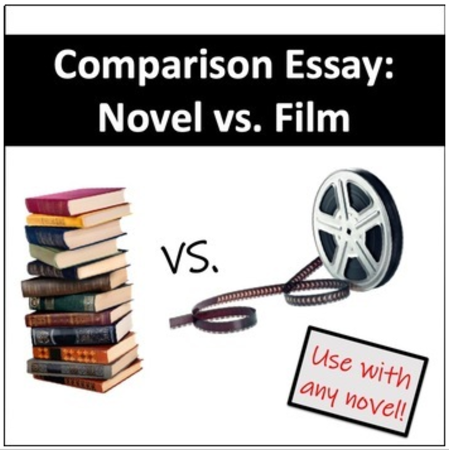 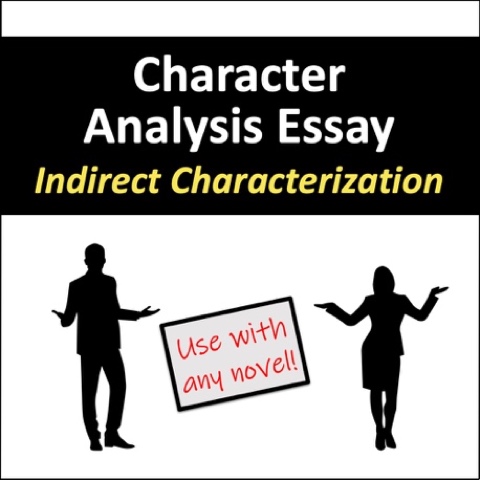 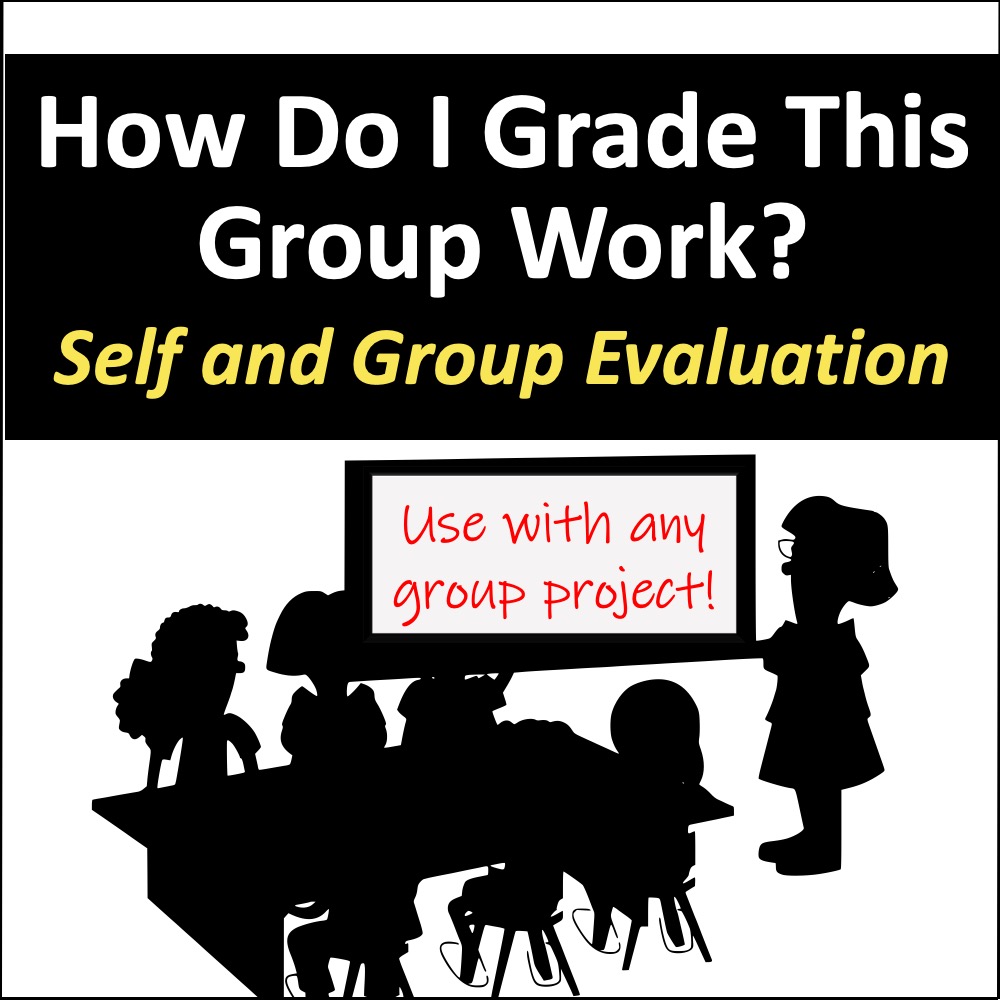 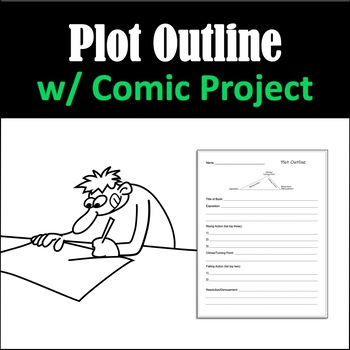 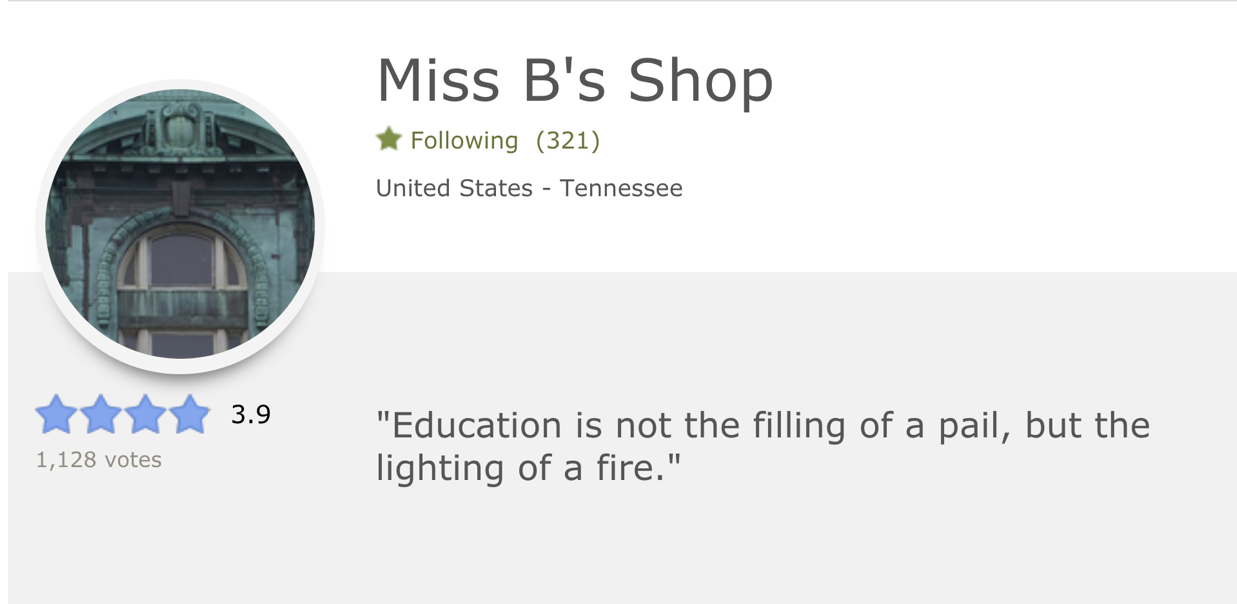 Novels
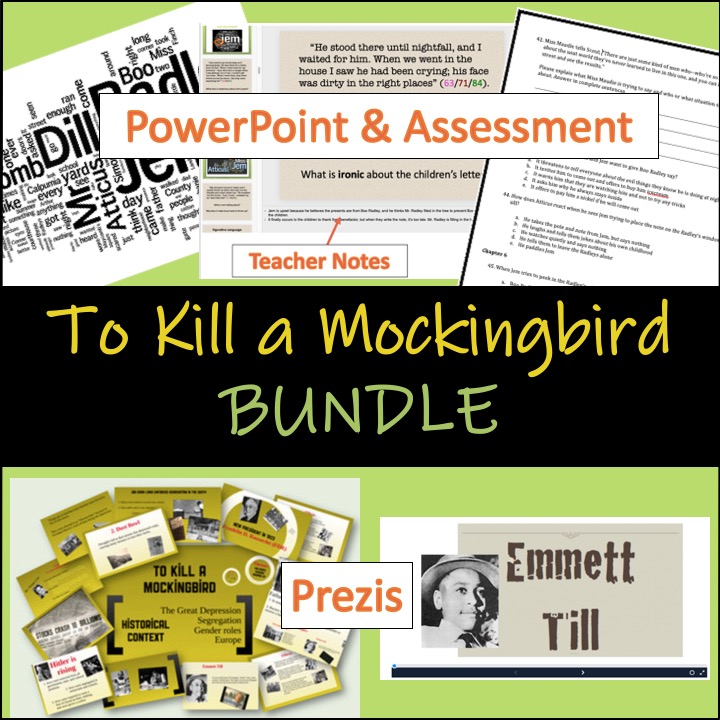 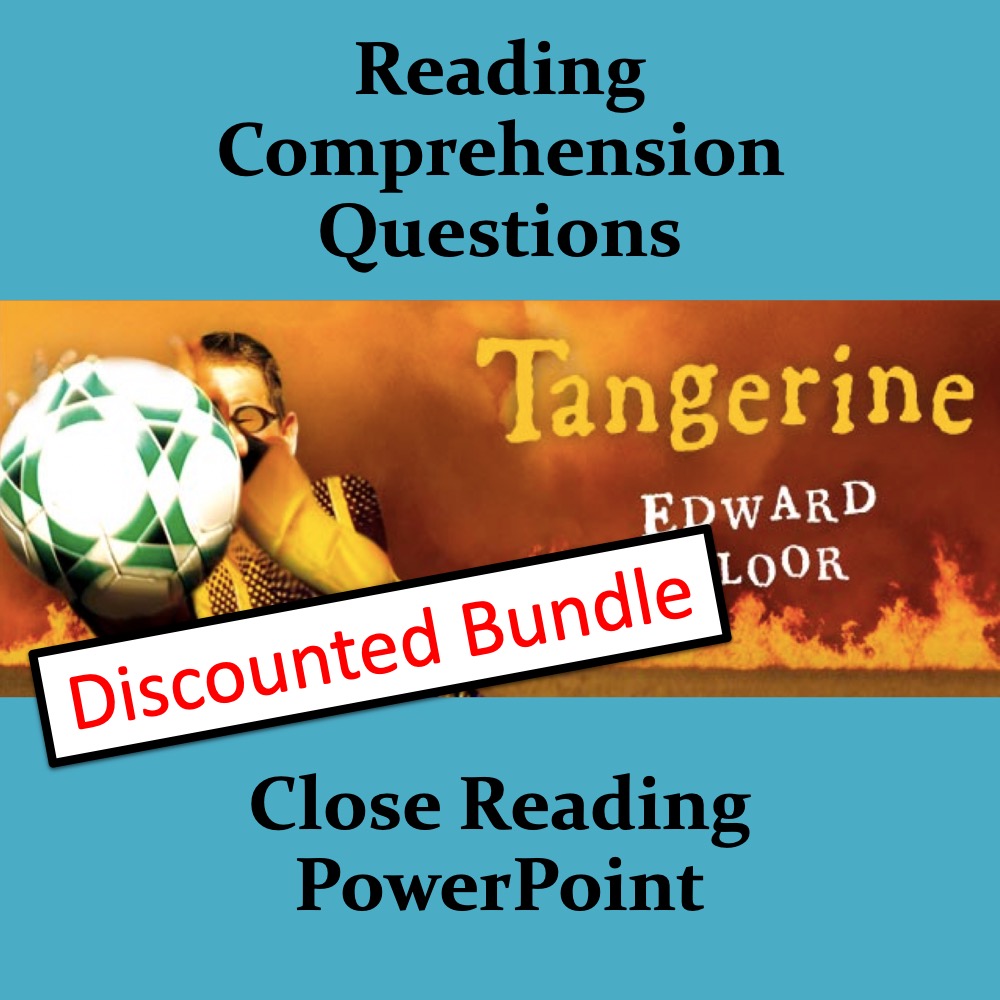 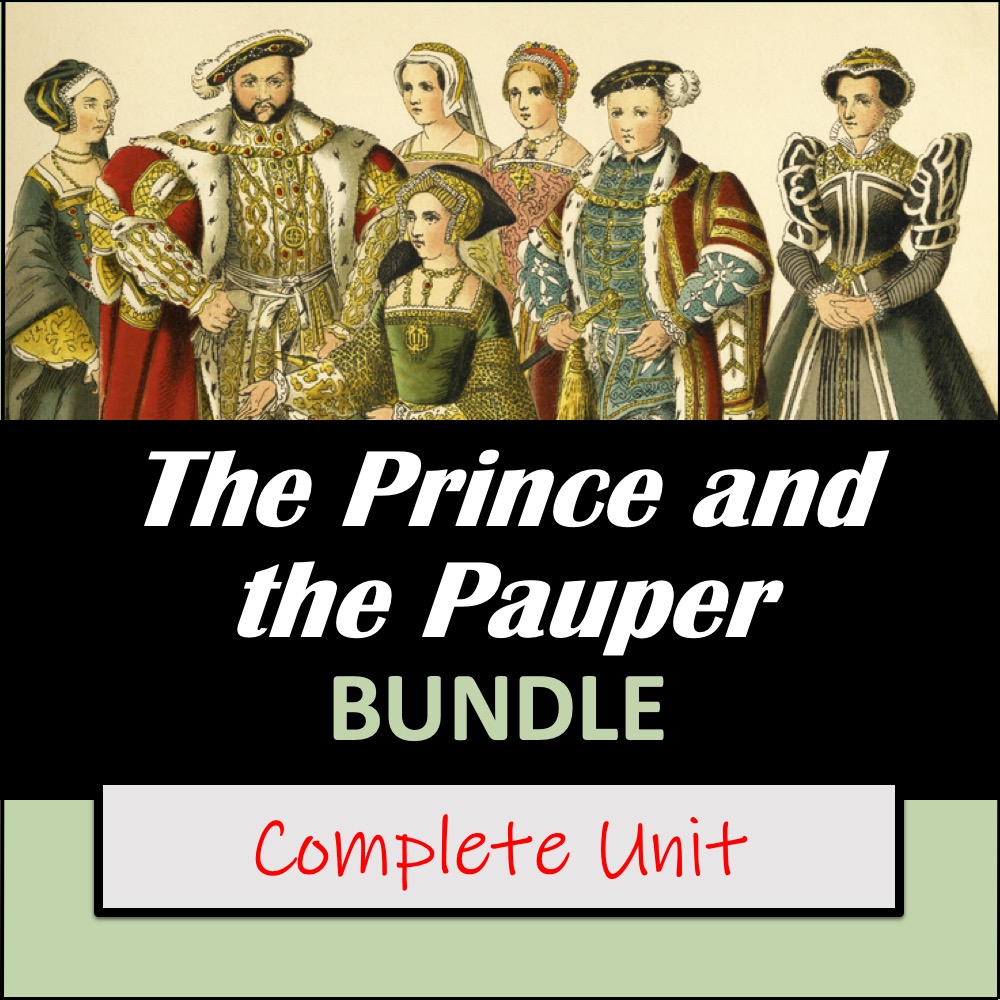 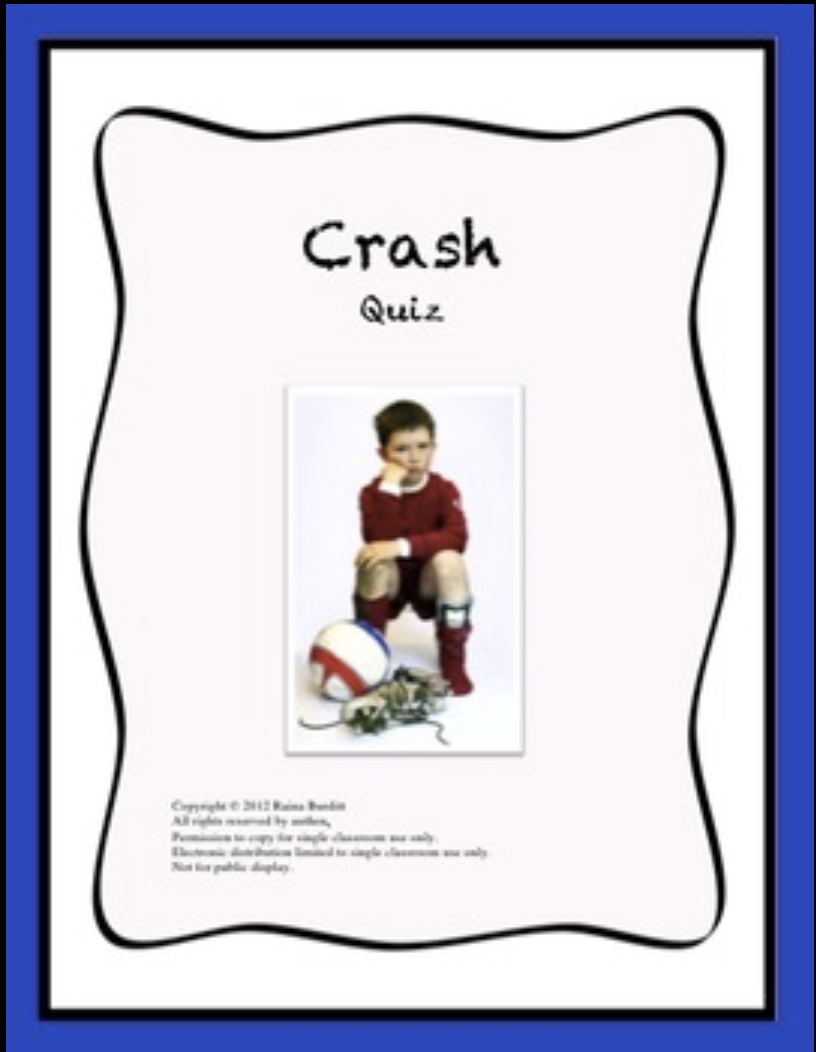 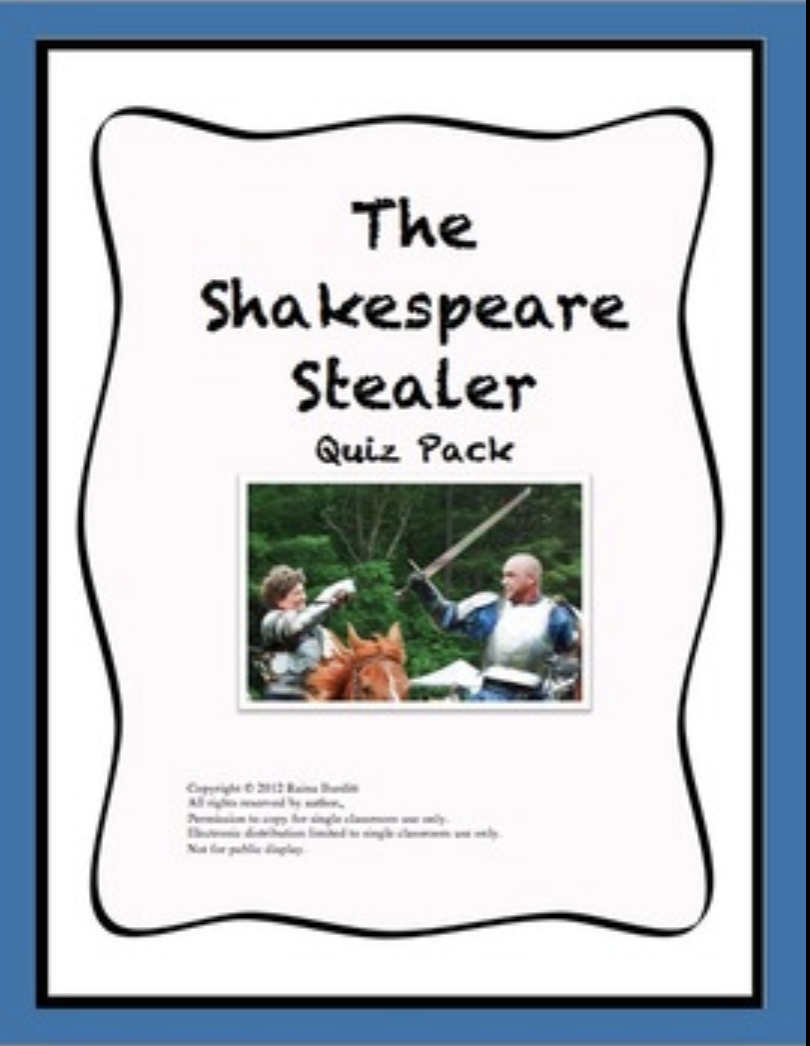 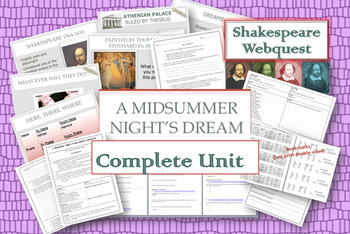 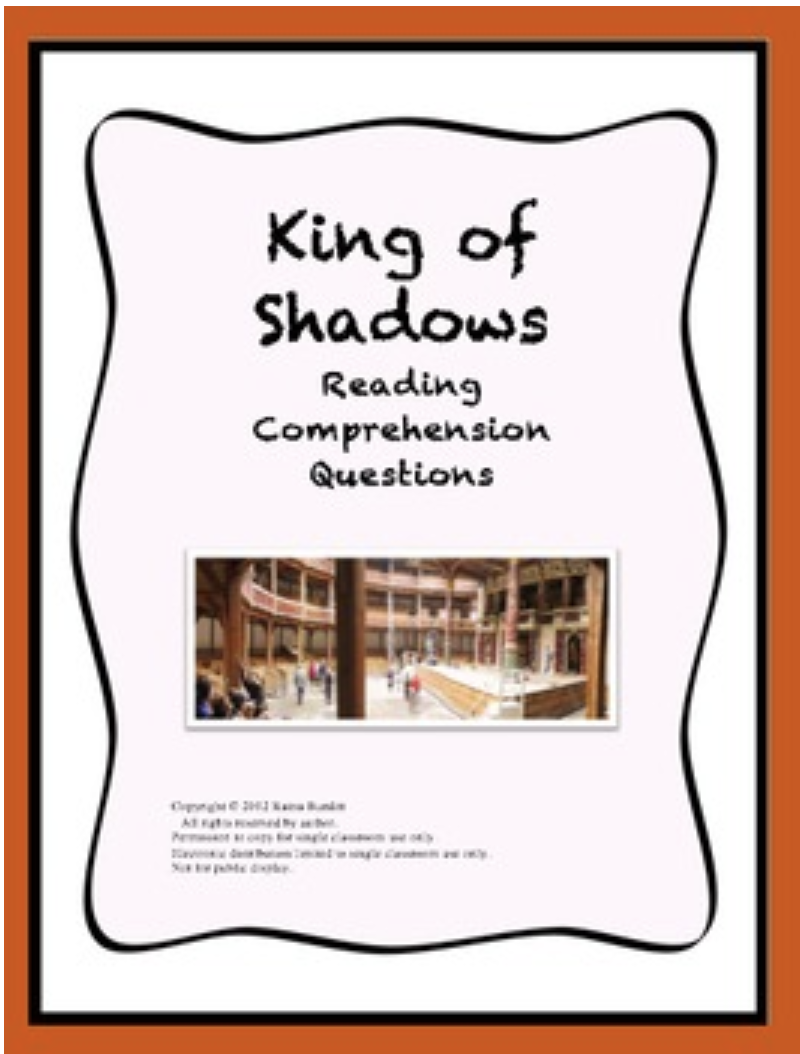 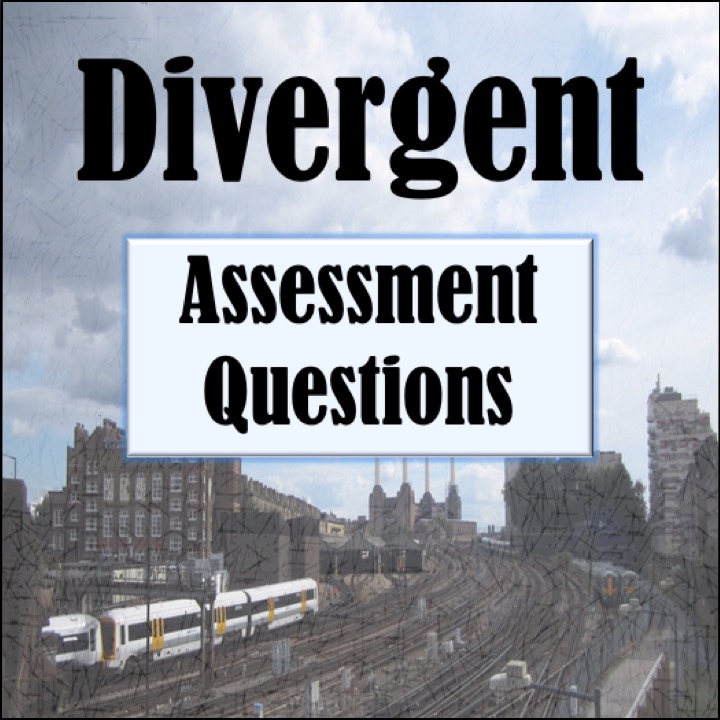 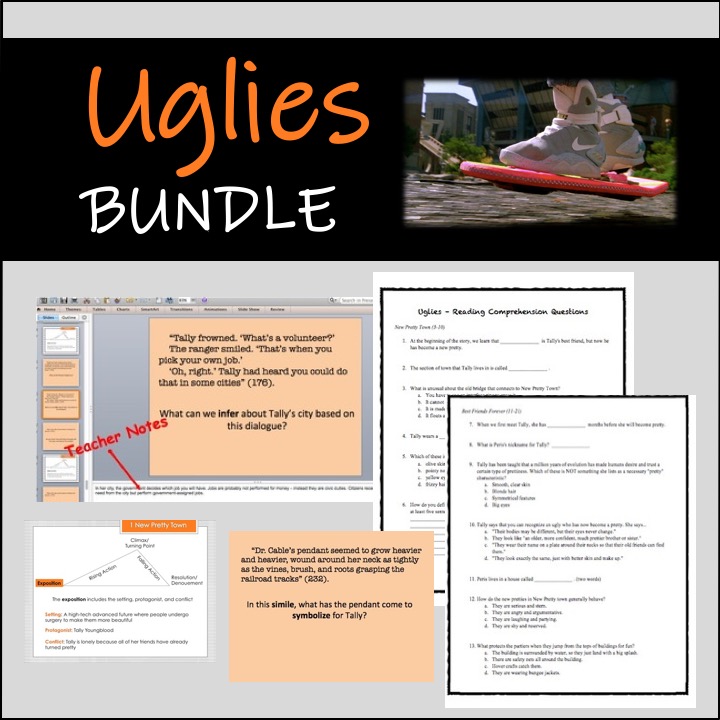 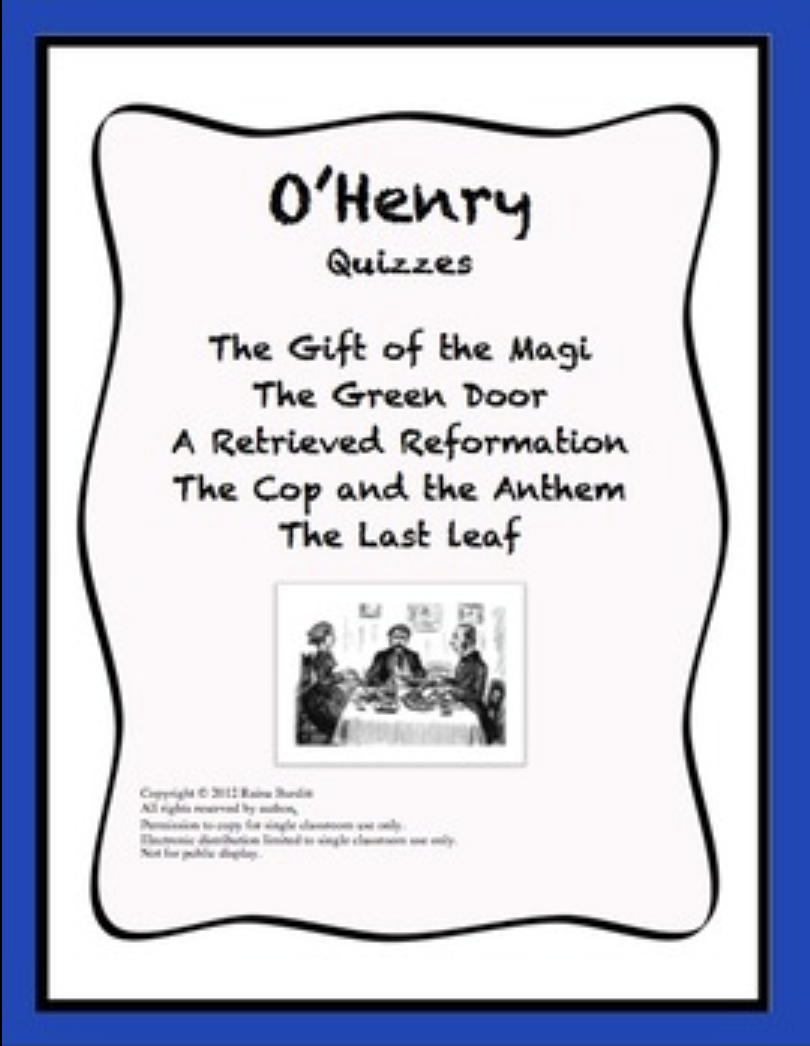 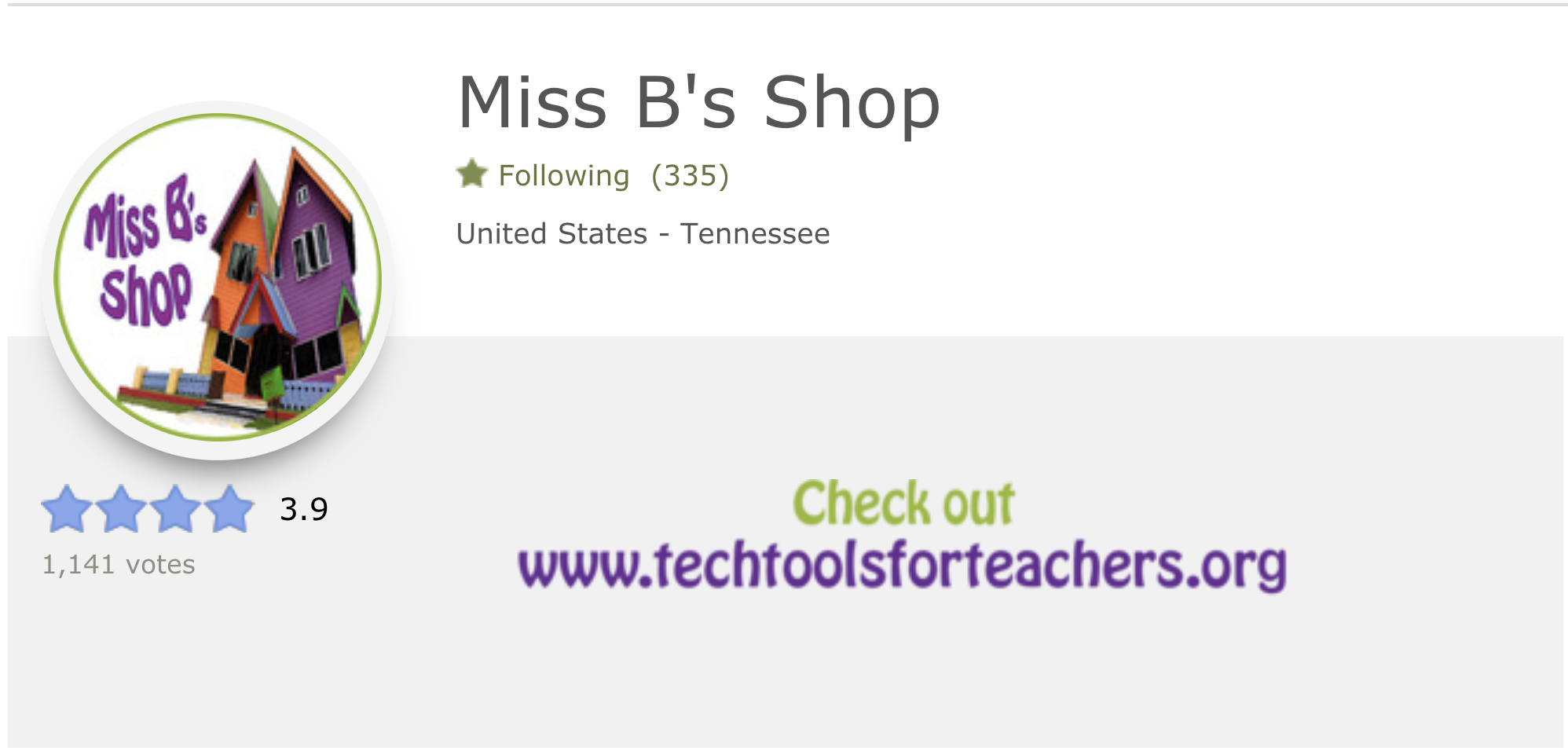 https://www.teacherspayteachers.com/Store/Miss-Bs-Shop
Terms of Use & Credits
By downloading this product you are given permission for classroom and personal use only. You may alter and modify this work for your own use, but please do not share, sell, or post online.

Please consider rating this resource. Your ratings earn you TpT credits to apply discounts towards future purchases. Use the link to go to the  “My Purchases” tab and rate any products you have downloaded. Note that there is a separate “paid downloads” and “free downloads” tab.  https://www.teacherspayteachers.com/My-Purchases
Cover art from Tangerine by Edward Bloor. Copyright ©1997 by Edward Bloor. Reprinted by permission of Houghton Mifflin Harcourt Publishing Company. All rights reserved.
All other images in products and on cover art (thumbnail images) were found in the public domain. The public domain consists of all the creative works to which no exclusive intellectual property rights apply. Those rights may have expired, been forfeited, expressly waived, or may be inapplicable.
Screenshots that are taken from Adobe CC Suite, Microsoft Office Suite, iMovie, and Scratch are in compliance with Fair Use guidelines.